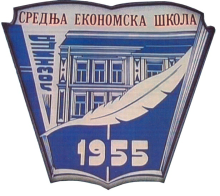 СРЕДЊА ЕКОНОМСКА ШКОЛА ЛОЗНИЦА
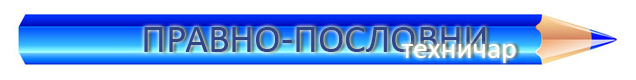 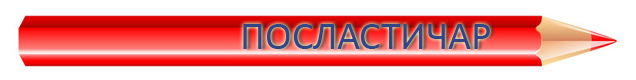 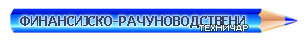 УПИС У ПРВИ РАЗРЕД 2023/2024.
НОВО!!!
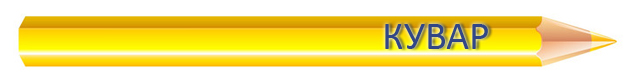 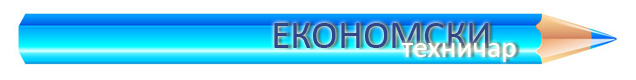 ДОЂИ И ТИ...

http://esloznica.rs/
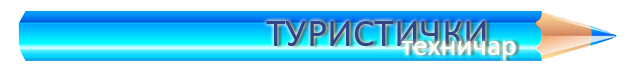 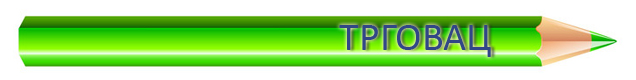 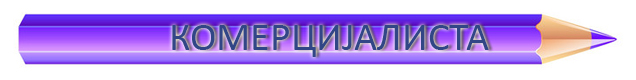 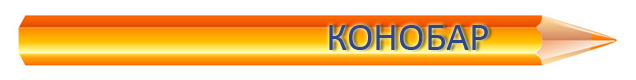 ШКОЛУЈЕМО УЧЕНИКЕ У ОКВИРУ ДВА ПОДРУЧЈА РАДА:
ЕКОНОМИЈА, ПРАВО И АДМИНИСТРАЦИЈА
ТРГОВИНА, ТУРИЗАМ И УГОСТИТЕЉСТВО
У школску 2023/24.годину уписујемо:
ЕКОНОМИЈА, ПРАВО И АДМИНИСТРАЦИЈА

ЕКОНОМСКИ ТЕХНИЧАР - 30 ученика, траје 4 године

ФИНАНСИЈСКO-РАЧУНОВОДСТВЕНИ ТЕХНИЧАР - 30 ученика, траје 4 године

ПРАВНО-ПОСЛОВНИ ТЕХНИЧАР - 30 ученика, траје 4 године

КОМЕРЦИЈАЛИСТА - 30 ученика, траје 4 године
ТРГОВИНА, ТУРИЗАМ И УГОСТИТЕЉСТВО

ТУРИСТИЧКИ ТЕХНИЧАР - 30 УЧЕНИКА, траје 4 године
КОНОБАР- 30 УЧЕНИКА, траје 3 године (дуално)
КУВАР - 30 ученика, траје 3 године(дуално)
ПОСЛАСТИЧАР  - 15 ученика, траје 3 године
ТРГОВАЦ - 15 ученика, траје 3 године
ПРЕПОЗНАТЉИВИ СМО ПО:
ПРИМЕНИ НОВИХ НАСТАВНИХ ПЛАНОВА И ПРОГРАМА И САВРЕМЕНИХ НАСТАВНИХ МЕТОДА
НАСТАВИ ОРИЈЕНТИСАНОЈ НА ПРАКСУ 
НАСТАВИ ОРГАНИЗОВАНОЈ У САВРЕМЕНО ОПРЕМЉЕНИМ И СПЕЦИЈАЛИЗОВАНИМ КАБИНЕТИМА
И ДАЉЕ НЕГУЈЕМО ТРАДИЦИОНАЛНЕ ВРЕДНОСТИ У ШКОЛОВАЊУ БУДУЋИХ ЕКОНОМИСТА, ПРАВНИКА, КУЛИНАРА...
ОВА ШКОЛА ОМОГУЋАВА ТИ ДА:
КОМПЕТЕНТНО ОБАВЉАШ ПОСАО ЗА КОЈИ СИ СТЕКАО ДИПЛОМУ
НАСТАВИШ ДАЉЕ ШКОЛОВАЊЕ
ЗА ВРЕМЕ ШКОЛОВАЊА УЧЕСТВУЈЕШ У РАЗНИМ ВАННАСТАВНИМ АКТИВНОСТИМА
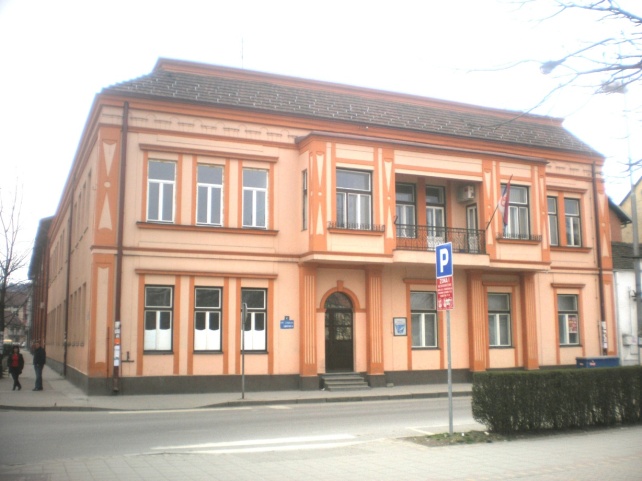 ЕКОНОМСКИ ТЕХНИЧАР
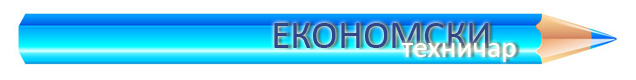 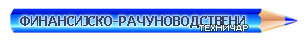 Економски техничари по завршетку школе, између осталог, могу да раде:
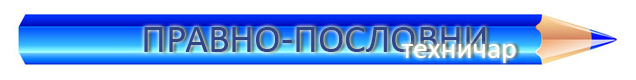 у институцијама као што су банке, туристичке агенције, осигуравајућа друштва, трговачка  и угоститељска привредна друштва итд.
воде пословне књиге, раде обрачуне плата, путних налога
воде евиденцију о основним и обртним средствима привредног друштва или установе...
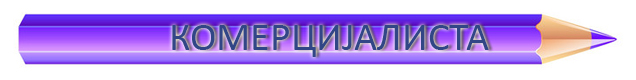 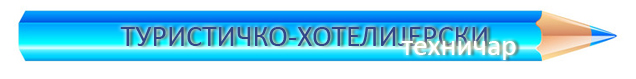 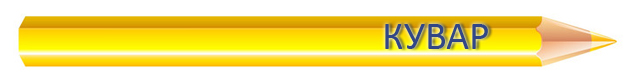 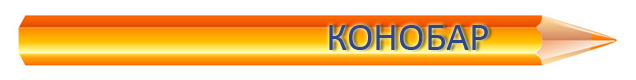 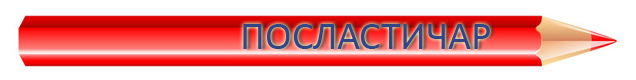 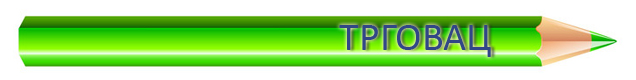 ЕКОНОМСКИ ТЕХНИЧАР
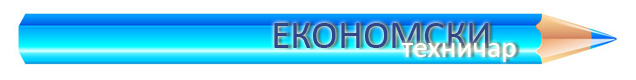 Стручни предмети:
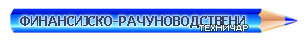 Принципи економије
Пословна економија
Рачуноводство
Пословна кореспонденција и комуникација
Економска  географија
Пословни енглески језик
Банкарство 
Маркетинг
Економско пословање
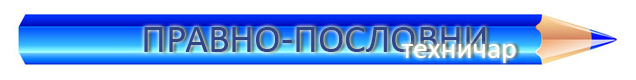 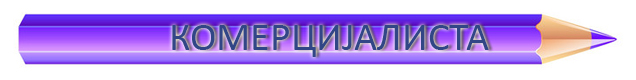 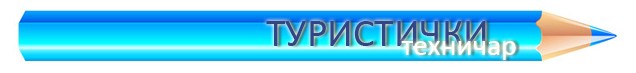 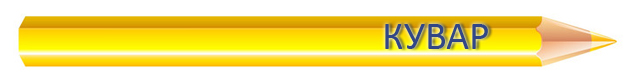 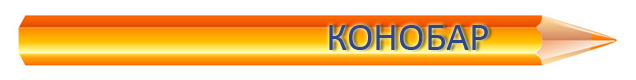 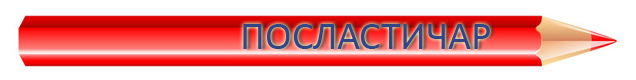 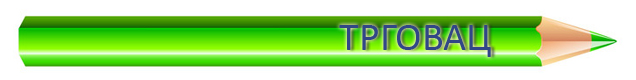 ЕКОНОМСКИ ТЕХНИЧАР
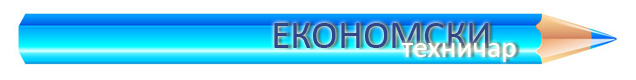 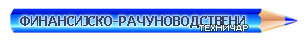 У овом смеру научићеш много о раду привредних друштава, банака, осигуравајућих друштава ...
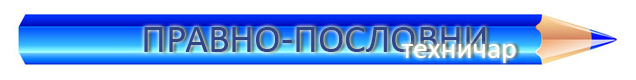 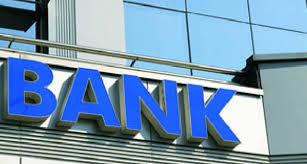 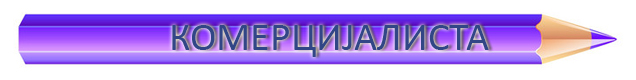 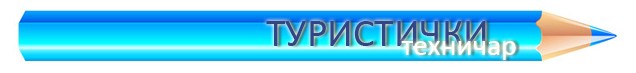 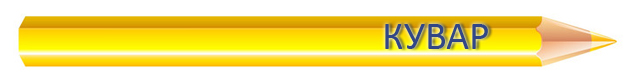 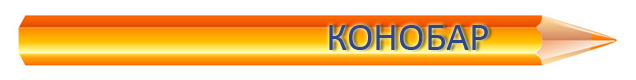 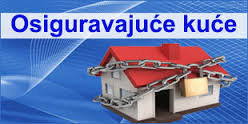 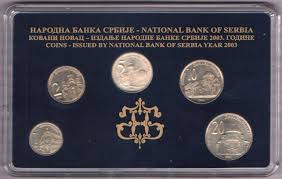 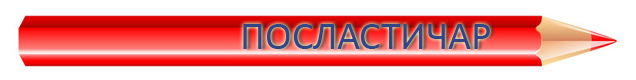 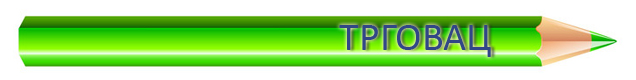 ЕКОНОМСКИ ТЕХНИЧАР
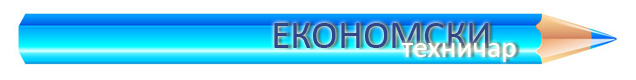 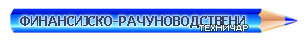 УЧИМО ЗАЈЕДНО-НАСТАВНИЦИ СУ ТУ ДА ТИ ПОМОГНУ
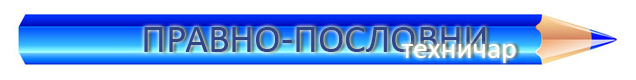 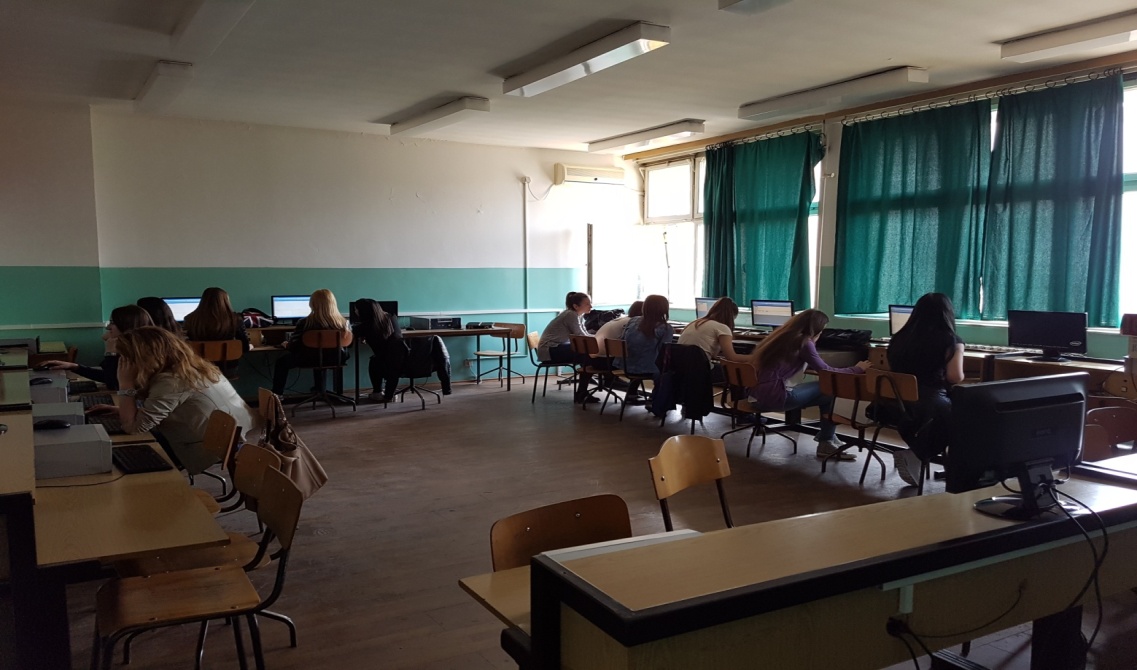 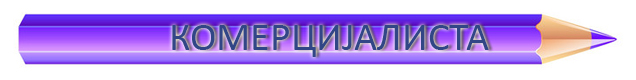 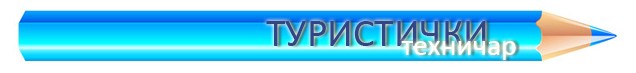 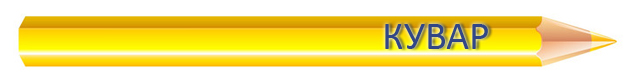 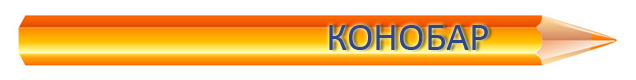 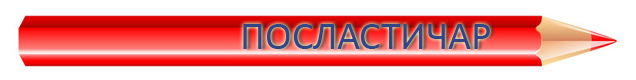 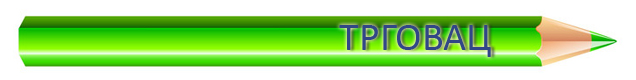 ФИНАНСИЈСКО-РАЧУНОВОДСТВЕНИ ТЕХНИЧАР
НОВО!!!
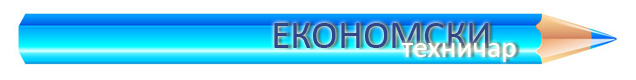 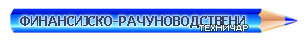 Финансијско-рачуноводствени техничар врши послове из области јавних и пословних финансија као и рачуноводствене послове, према дефинисаним процедурама и уз поштовање правне регулативе.
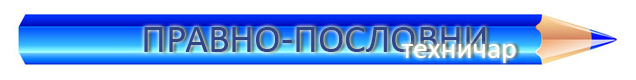 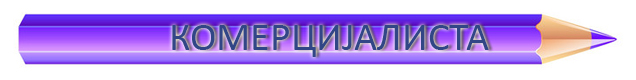 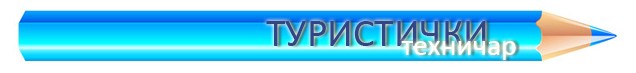 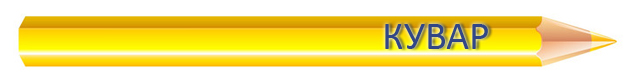 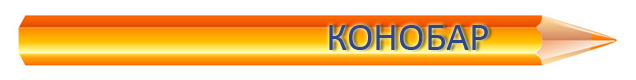 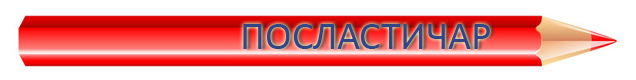 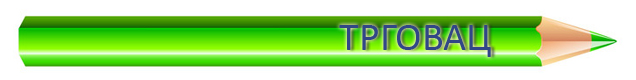 ФИНАНСИЈСКО-РАЧУНОВОДСТВЕНИ ТЕХНИЧАР
НОВО!!!
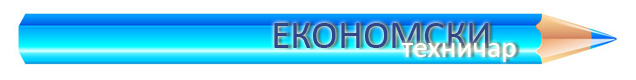 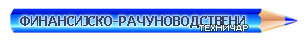 Обавезни стручни предмети:
Принципи економије,
Пословна економије ,
Рачуноводство, 
Пословна кореспонденција, 
Основи финансија 
Пословна информатика
Право
Јавне финансије
Пословне финансије 
Статистика
Ревизија 
Финансијско-рачуноводствена обука 	(књиговодствена агенција) 
Предузетништво
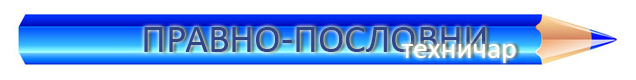 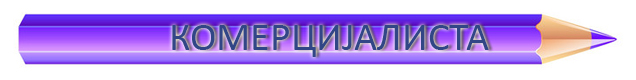 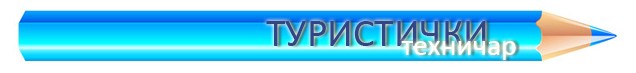 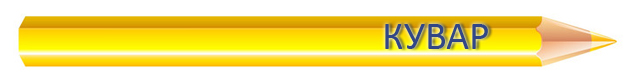 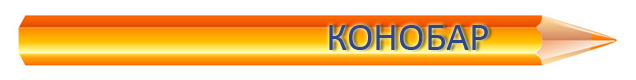 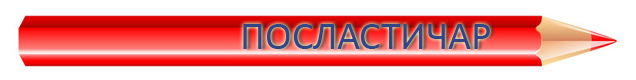 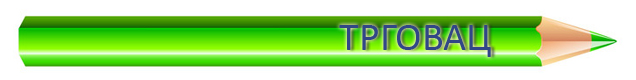 ФИНАНСИЈСКО-РАЧУНОВОДСТВЕНИ ТЕХНИЧАР
НОВО!!!
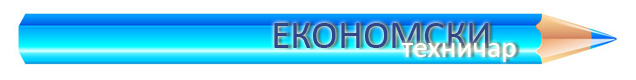 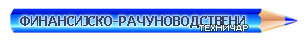 По завршетку школовања у овом образовном профилу ученици:
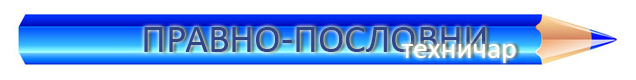 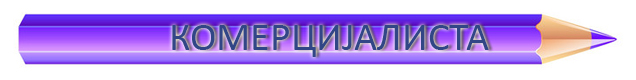 Могу да раде као финансијски референти 
Могу да буду сарадници у рачуноводству и књиговодству 
Могу да буду порески службеници, референти за акцизе, референти за таксе, рачуноводствени и књиговодствени службеници 
Финансијски службеници и службеници за обраду зарада
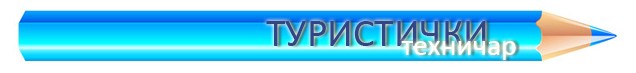 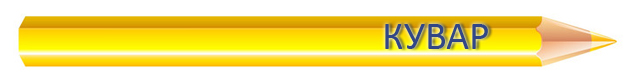 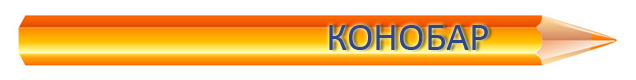 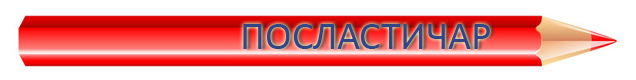 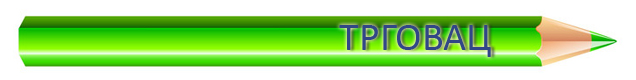 ФИНАНСИЈСКО-РАЧУНОВОДСТВЕНИ ТЕХНИЧАР
НОВО!!!
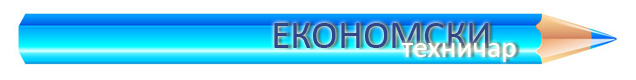 Код овог смера постоје виртуелна предузећа кроз која се стичу вештине практичног рада у књиговодственој агенцији. То пружа предности приликом запошљавања. Теоретски сте „потковани“ за упис на студије, а општеобразовним предметима даље развијате општу културу.
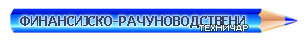 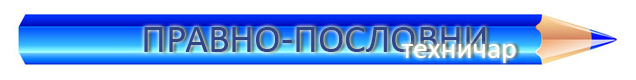 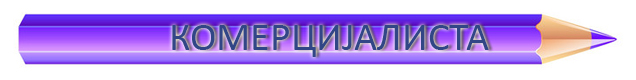 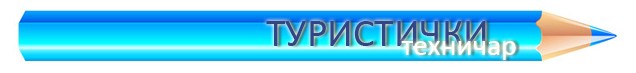 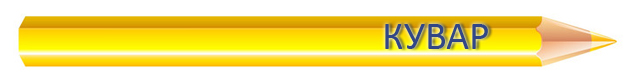 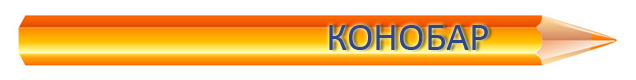 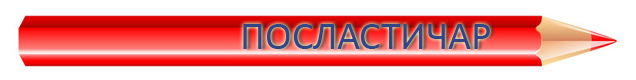 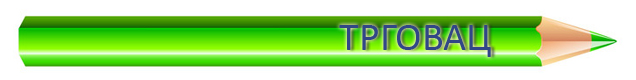 ПРАВНО-ПОСЛОВНИ ТЕХНИЧАР
Шта је циљ овог образовног профила?
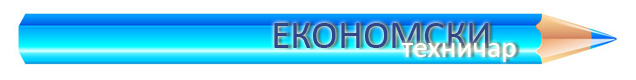 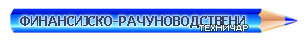 Циљ образовања Правно-пословног техничара  је оспособљавање  ученика за вођење правно-пословне администрације, пословне кореспонденције и комуникације, администрације о запосленима, као и обављање оперативних послова у области јавне управе, планирање и организовање пословних активности.
Ово занимање је комбинација комуникације са људима и обраде докумената.
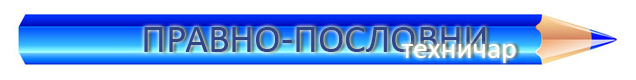 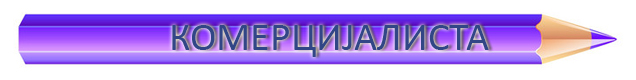 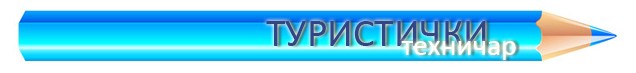 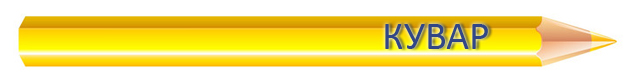 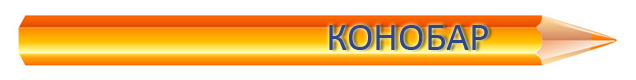 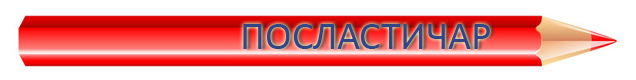 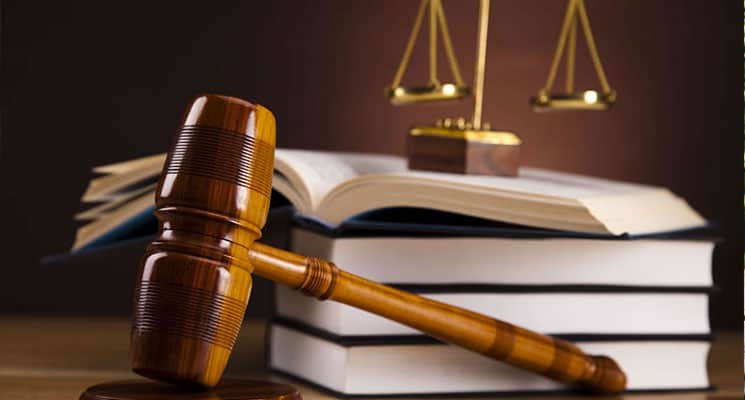 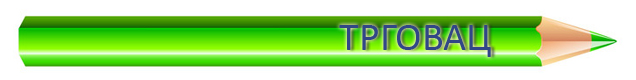 ПРАВНО-ПОСЛОВНИ ТЕХНИЧАР
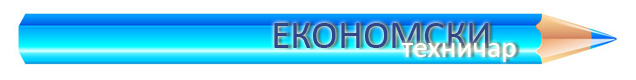 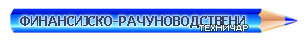 Шта ћете то учити ако упишете овај смер?
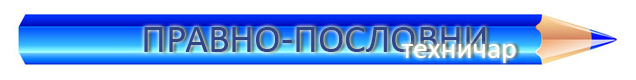 Поред знања из стручних предмета из области права и економије, ученици стичу и солидно опште образовање из предмета српски језик и књижевност, историја, латински језик...
Кроз наставу у овом профилу изучавају се стручни предмети: Радно право, Увод у јавну администрацију,  Организација државе, Правни поступци  (управни, кривични, прекршајни, парнични...), Послови правног промета и др.
По завршетку школовања Правно-пословни техничар обавља  канцеларијске послове из области права и администрације.
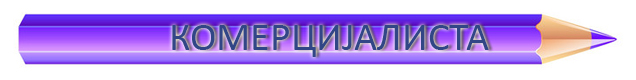 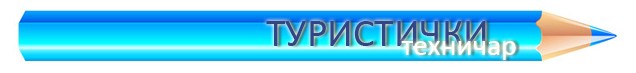 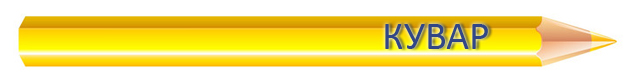 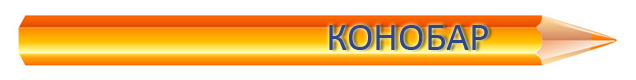 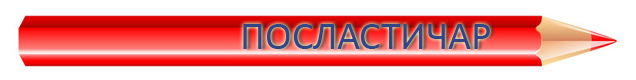 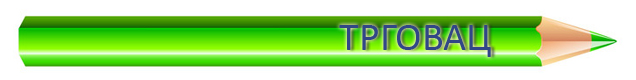 ПРАВНО-ПОСЛОВНИ ТЕХНИЧАР
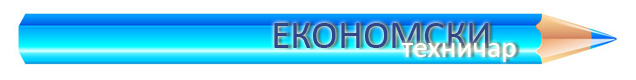 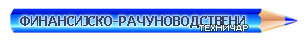 Шта када завршите овај смер?
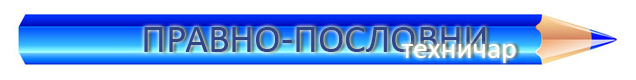 Образовни профил Правно-пословни техничар представља добру основу за ученике који желе да студирају правни факултет, али, знање стечено из различитих општеобразовних предмета омогућава им упис и многих других факултета.

Међутим и уколико не желите да студирате бићете оспособљени за обављање најразличитијих канцеларијских и секретарских послова!
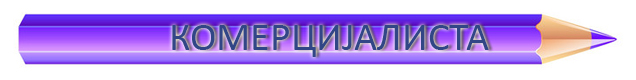 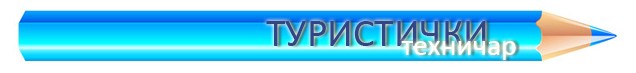 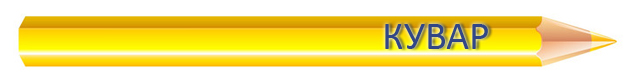 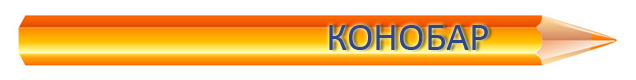 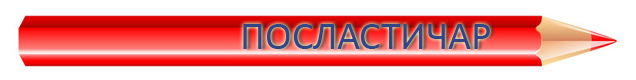 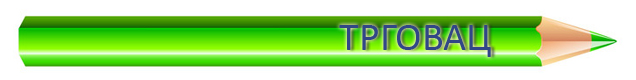 Симулација суђења
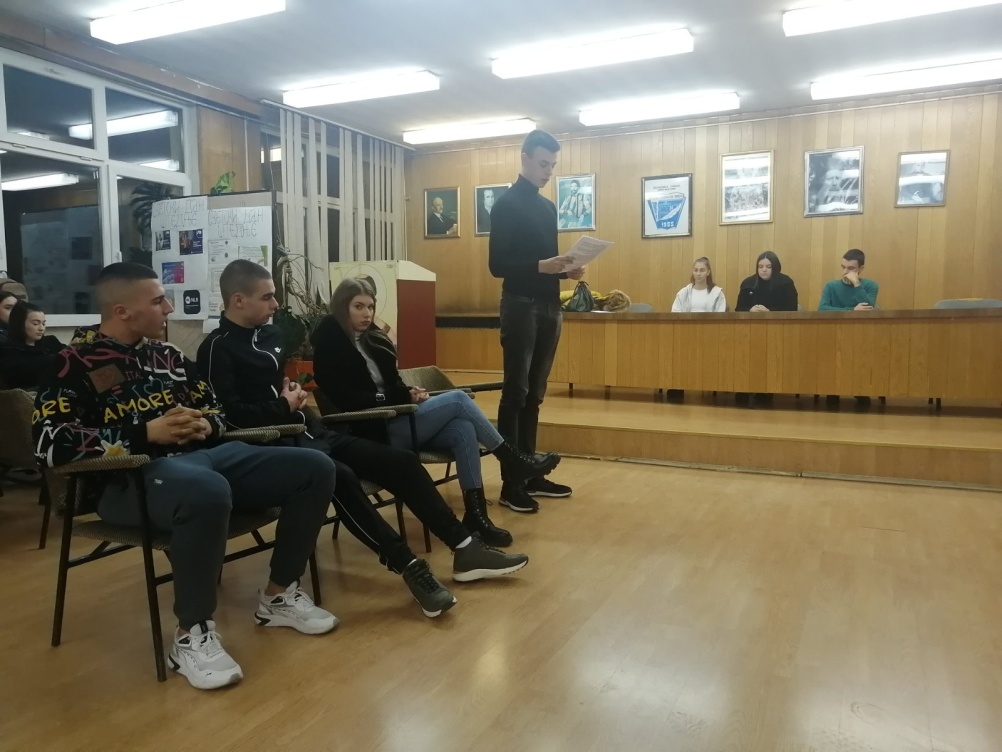 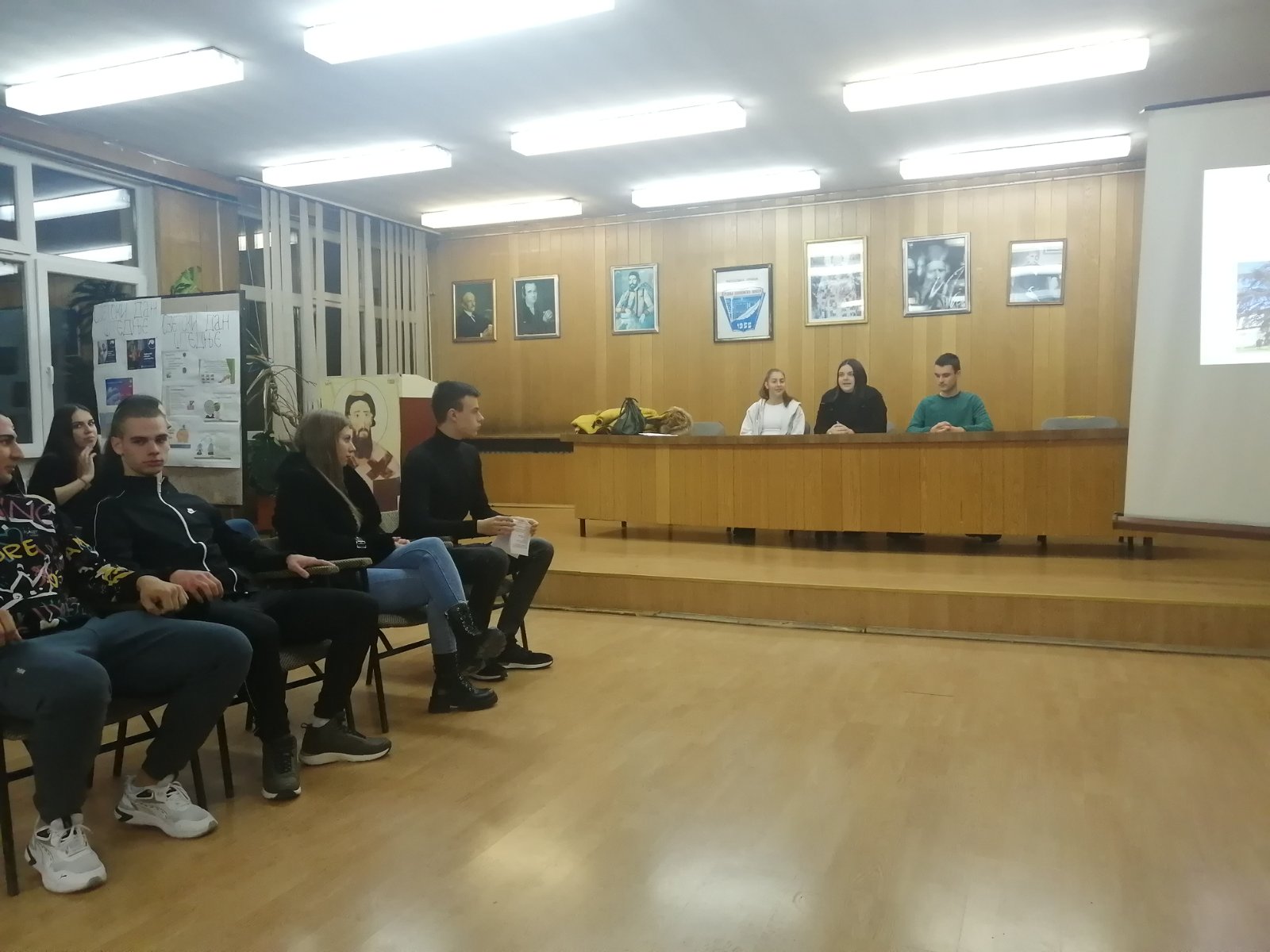 Симулација суђења
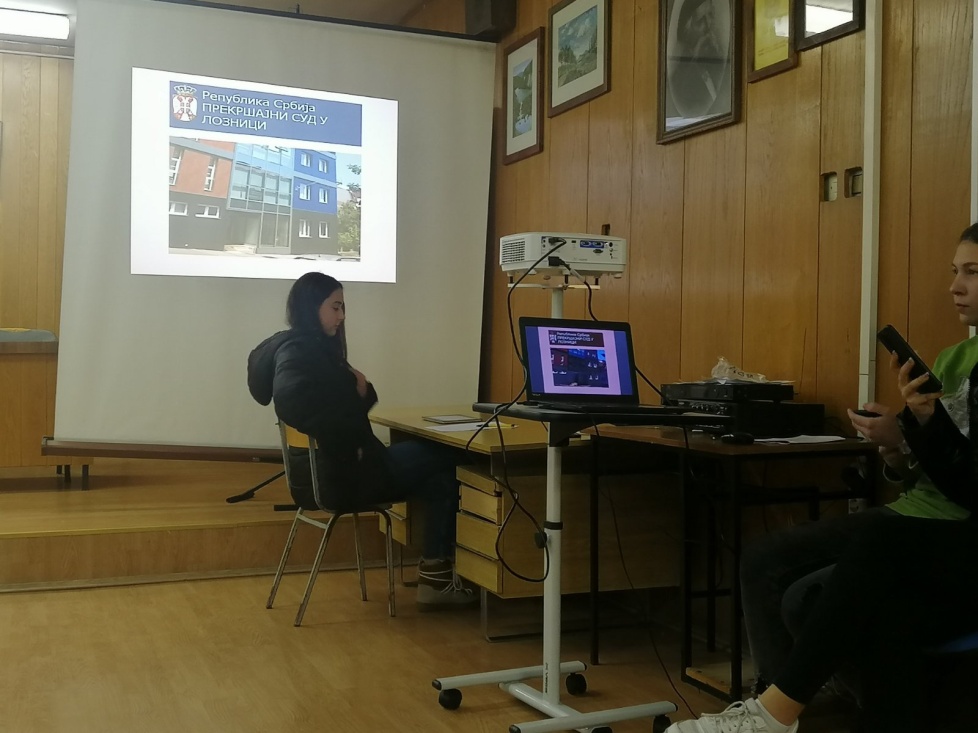 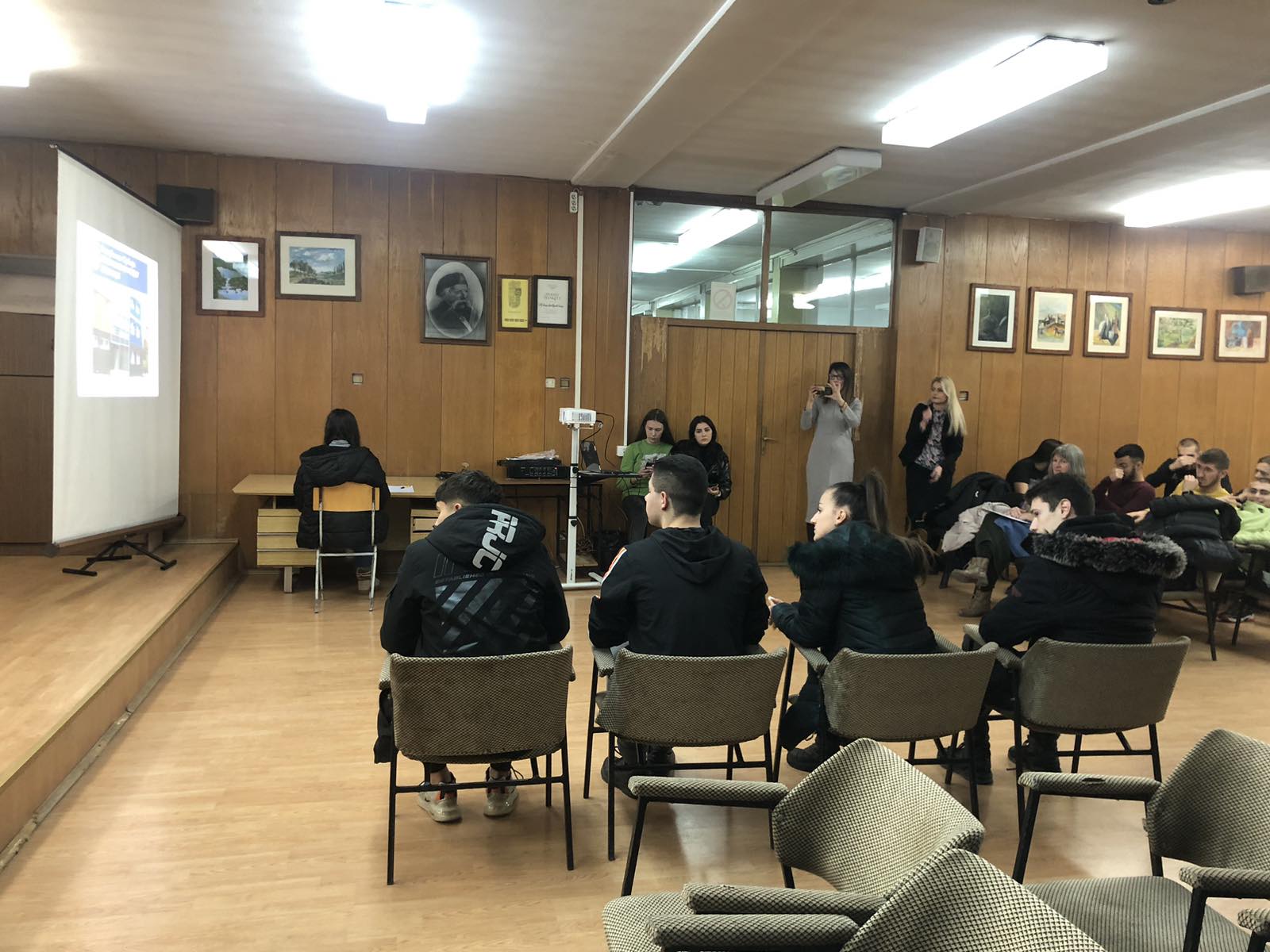 КОМЕРЦИЈАЛИСТА
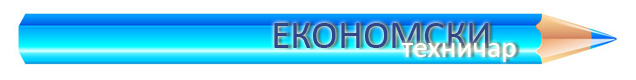 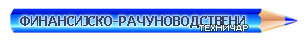 О занимању и образовном профилу
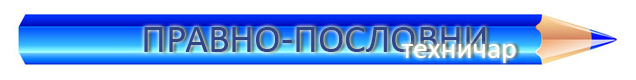 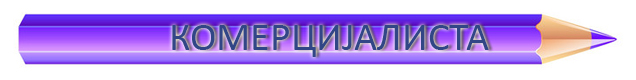 Комерцијалиста набавља робу од произвођача и продаје је трговинским, занатским и индустријским предузећима.

Ако желите да научите како се обаваљају послови у свим секторима велетрговинских и спољнотрговинских предузећа, ово је занимање за вас.
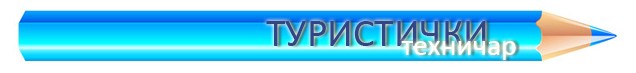 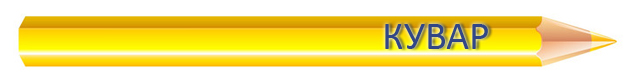 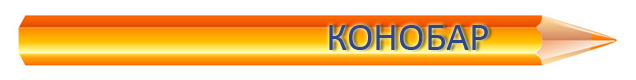 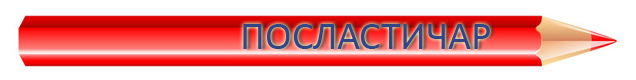 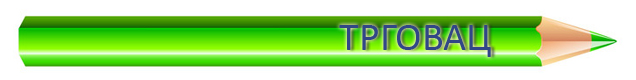 КОМЕРЦИЈАЛИСТА
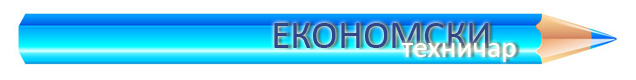 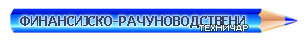 Обавезни стручни предмети
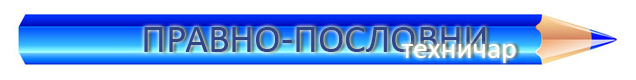 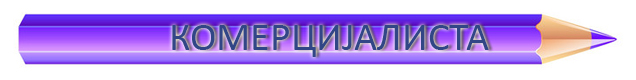 1. Принципи економије 
2. Право у трговини 
3. Канцеларијско пословање
4. Рачуноводство у трговини
5. Статистика
6. Финансије
7. Предузетништво
Други страни језик
Обука у виртуелном предузећу
(рад у велепродајном предузећу)
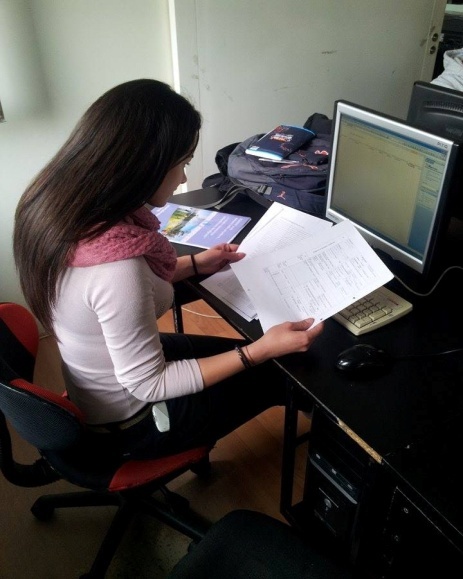 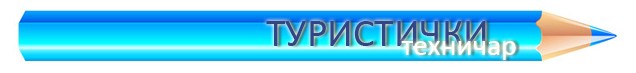 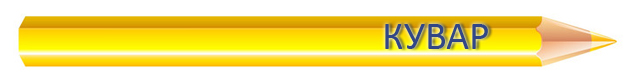 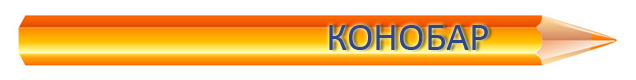 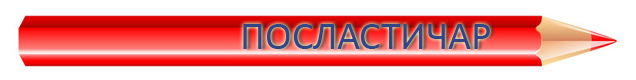 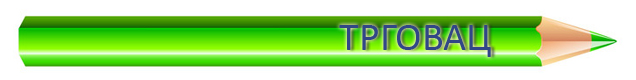 КОМЕРЦИЈАЛИСТА
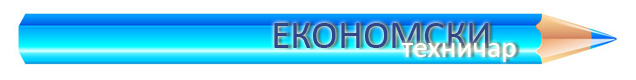 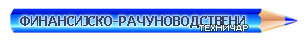 Практичан рад
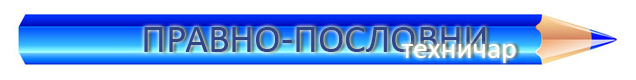 У смеру комерцијалиста почетком другог разреда, формира се виртуелно привредно друштво које послује у четири службе:

	 - Набавна служба
	 - Продајна служба
	 - Рачуноводствено-финансијска служба
	 - Складишна служба
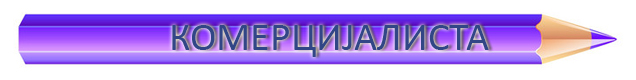 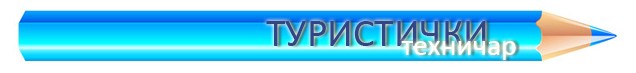 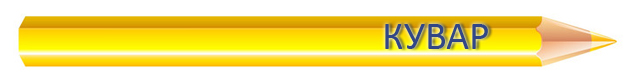 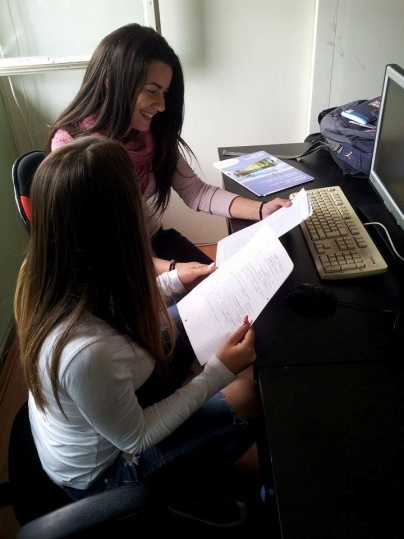 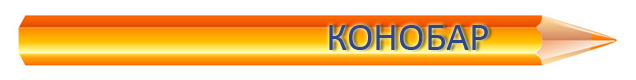 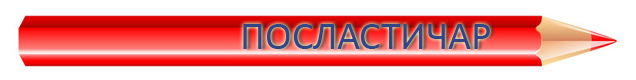 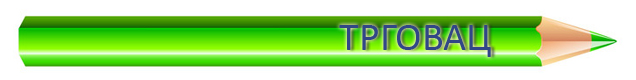 КОМЕРЦИЈАЛИСТА
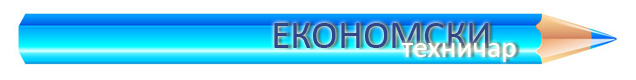 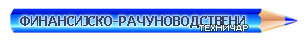 По завршетку школовања комерцијалиста ће знати и умети да:
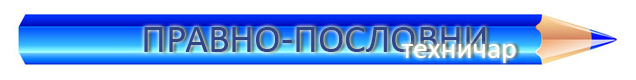 успешно комуницира са партнерима на матерњем и страном   језику
израђује пословна писма на матерњем и страном језику
набавља робу и складишти је
продаје робу
попуњава документа на матерњем и страном језику
прати и анализира послове набавке и продаје на основу финансијских података
користи савремена средства комуникације
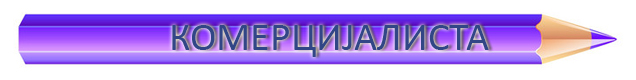 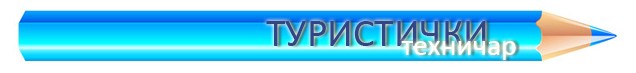 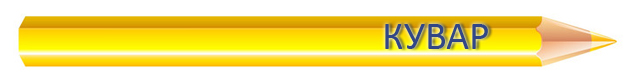 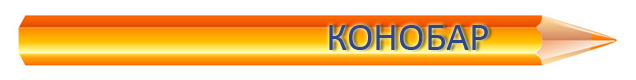 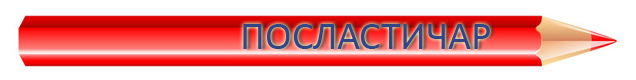 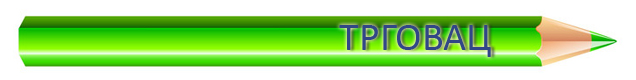 Сајам виртуелних предузећа
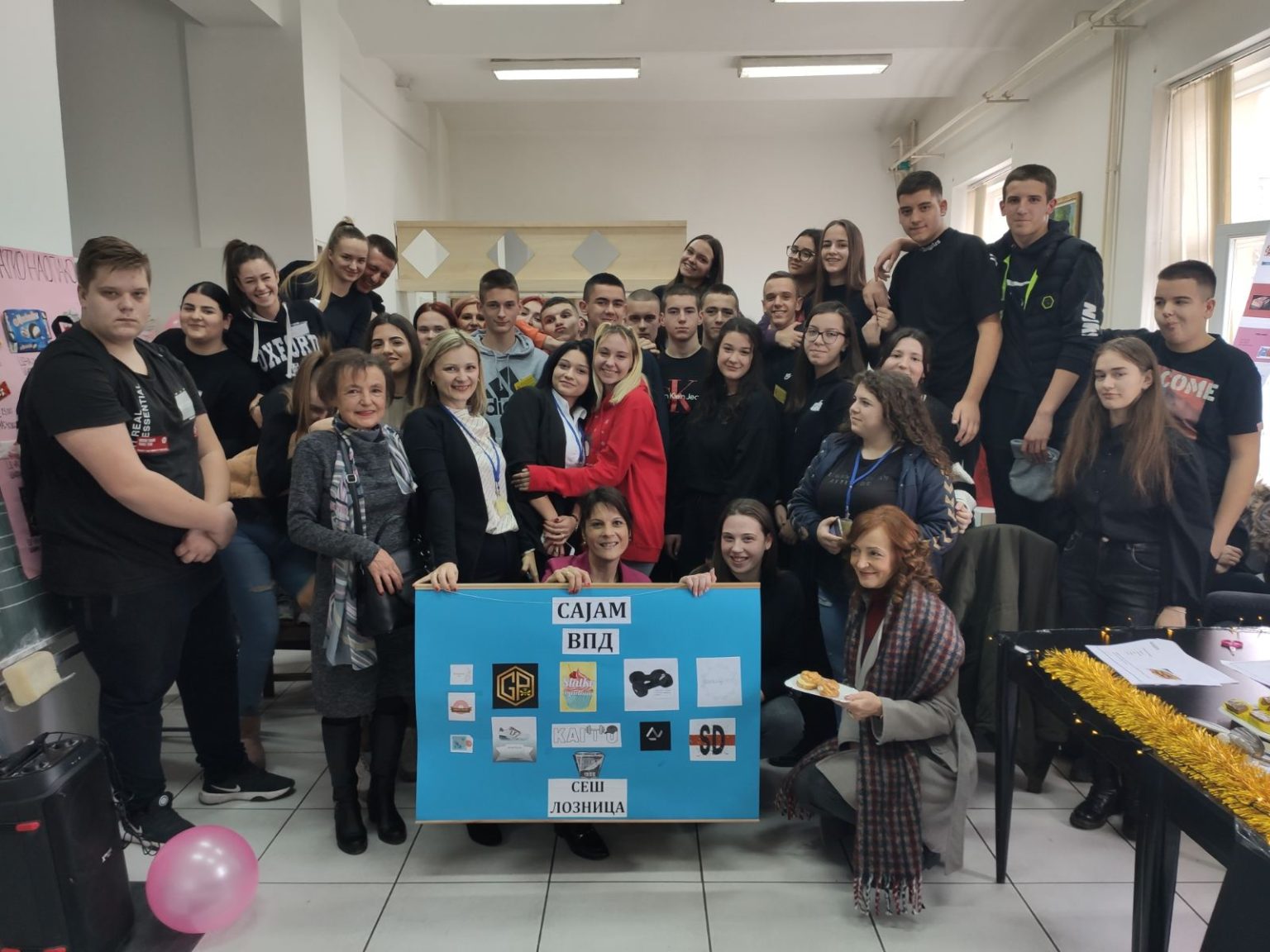 Сајам виртуелних предузећа
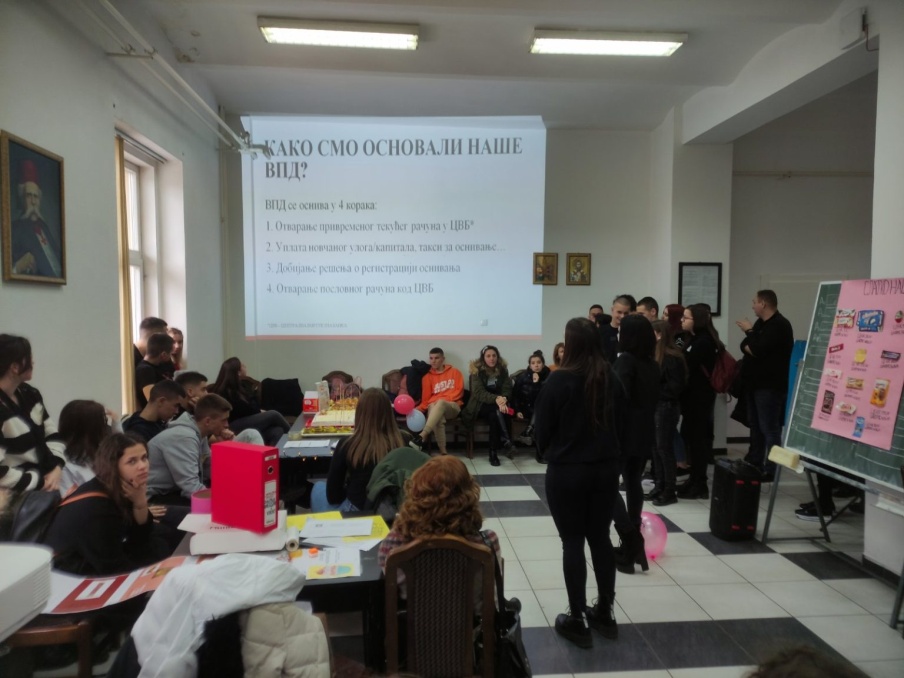 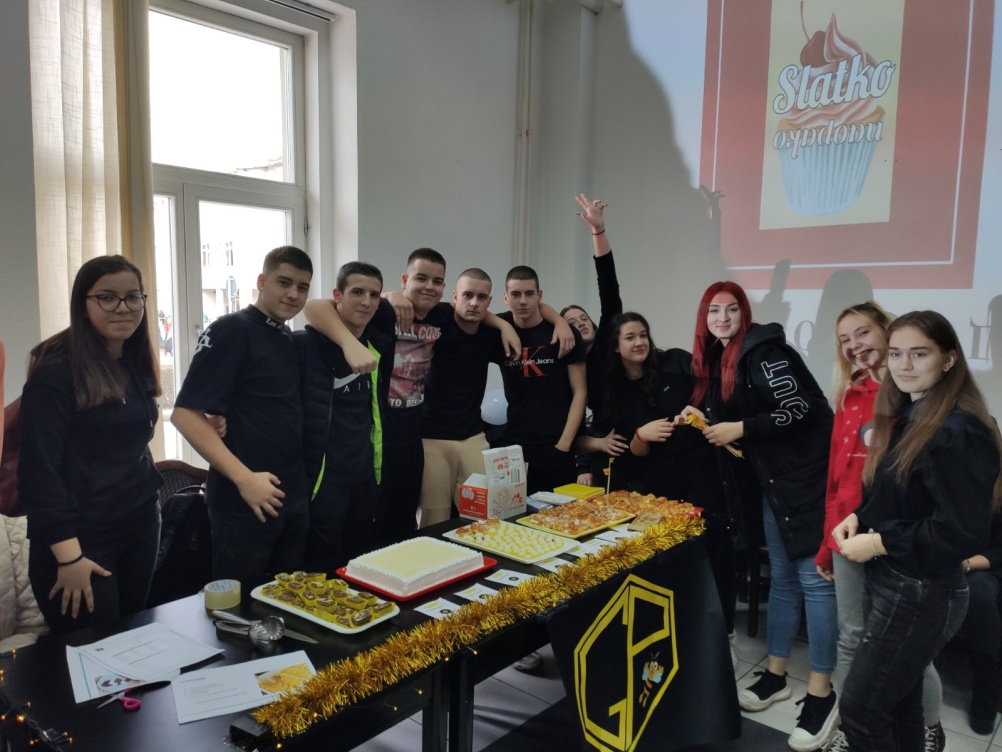 Сајам виртуелних предузећа
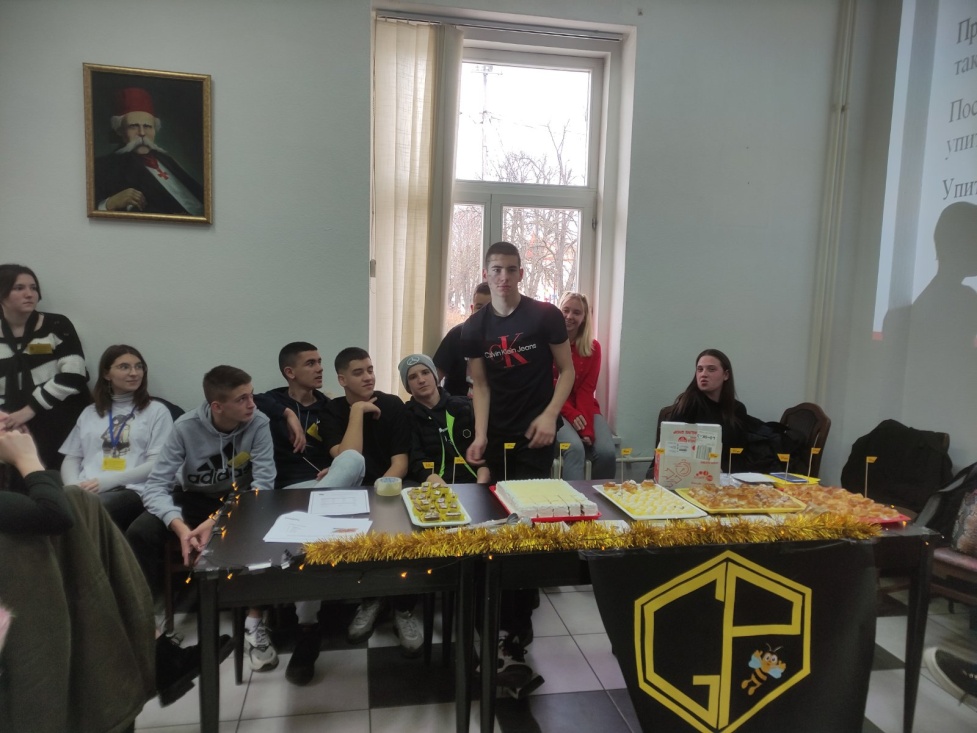 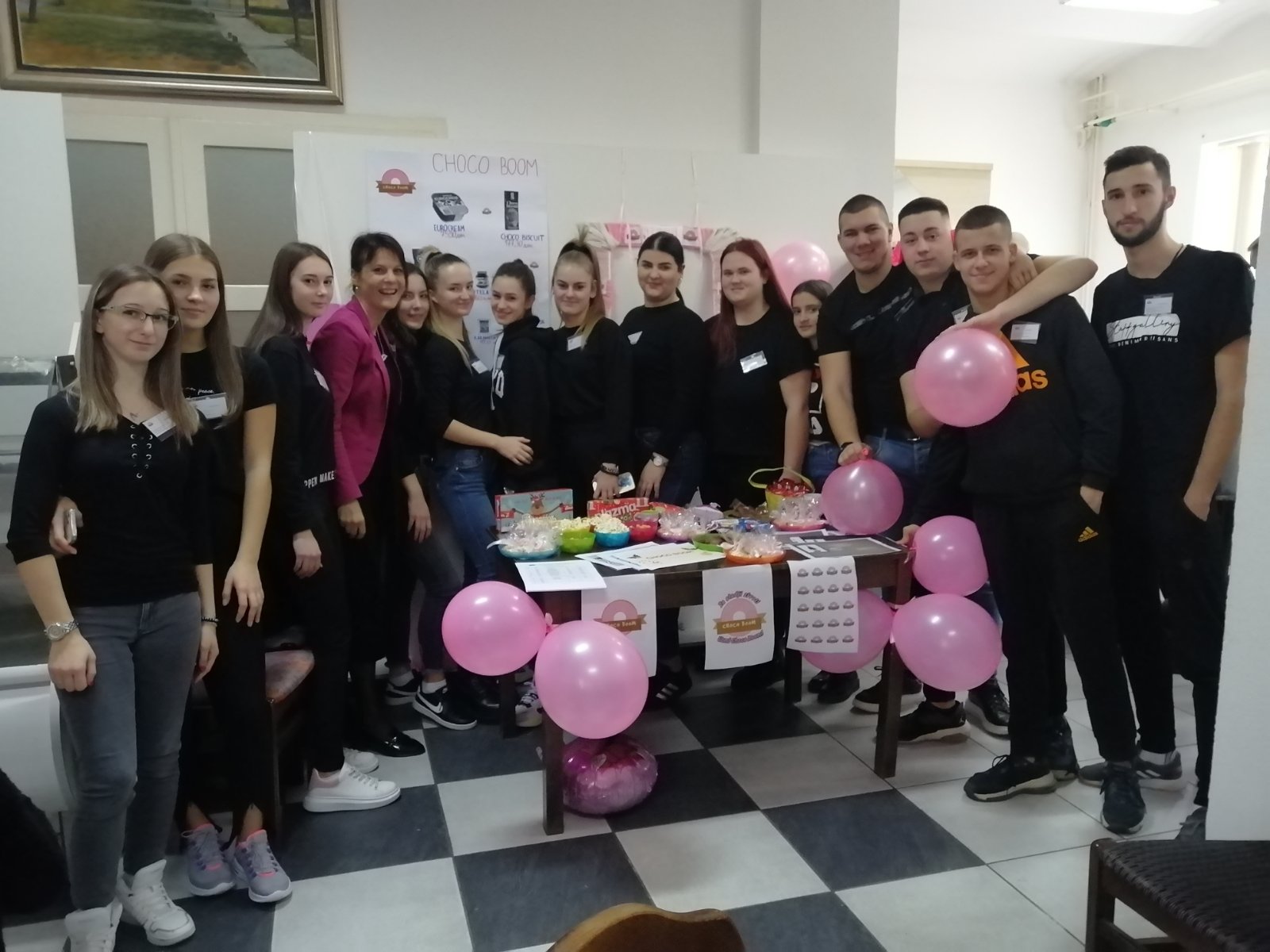 Сајам виртуелних предузећа
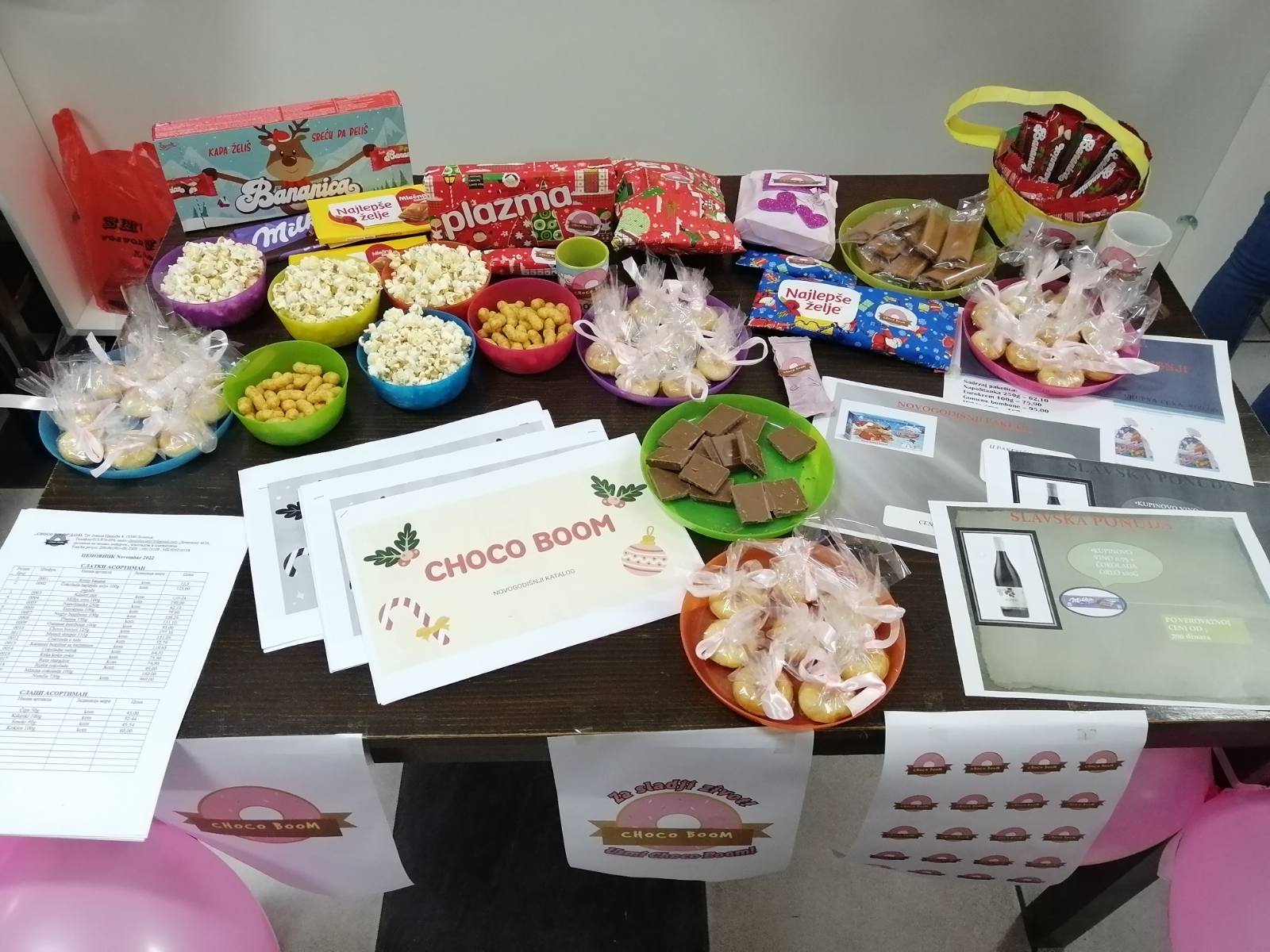 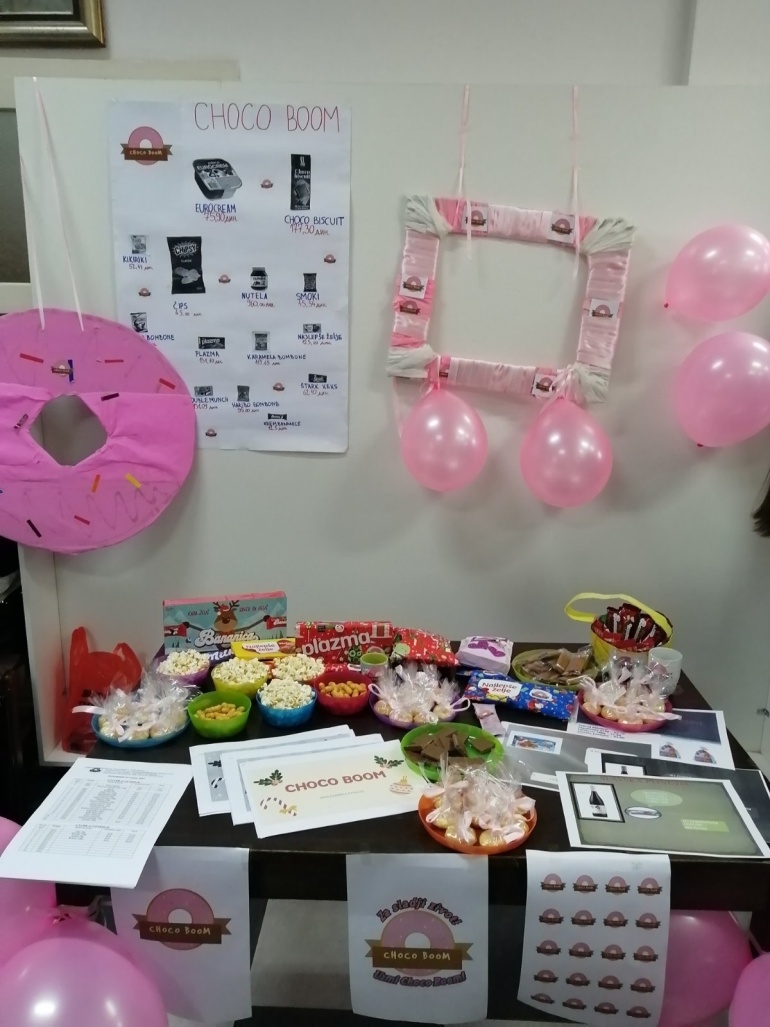 ТУРИСТИЧКИ ТЕХНИЧАР
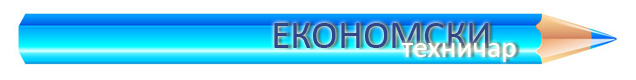 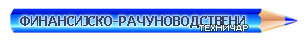 Предмети:
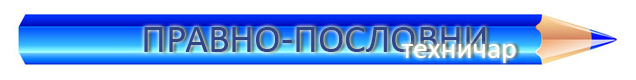 Изборни предмет је 3. страни језик

Стичу се знања из историје уметности и туристичке географије

Окосница профила је предмет агенцијско-хотелијерско пословање
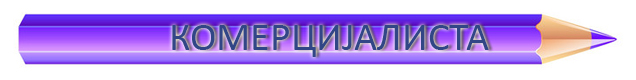 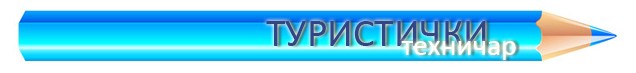 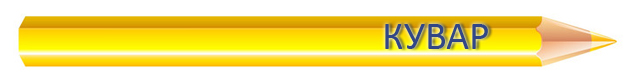 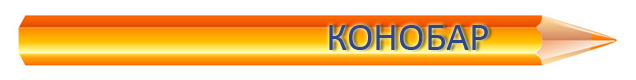 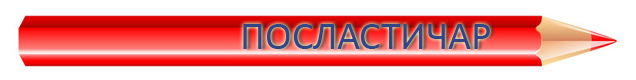 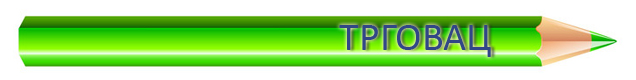 ТУРИСТИЧКи ТЕХНИЧАР
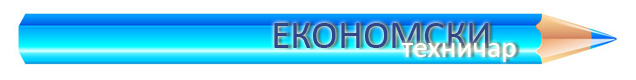 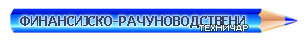 Ученик који заврши овај смер УМЕ да:
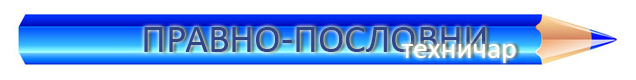 Припрема и израђује туристичке услуге

Обрачунава туристичке услуге

Услужи госте у хотелу и комуницира са гостима и клијентима на страним језицима
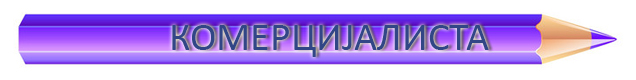 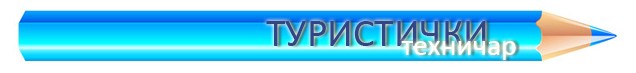 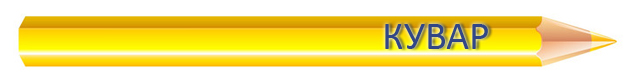 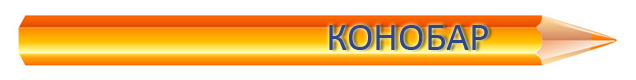 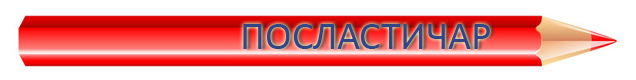 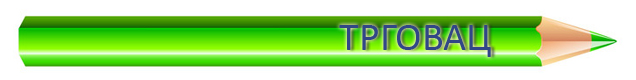 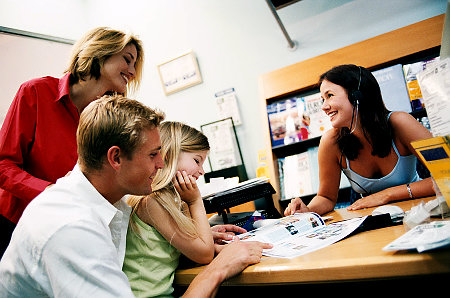 ТУРИСТИЧКИ ТЕХНИЧАР
Практична настава и сајмови
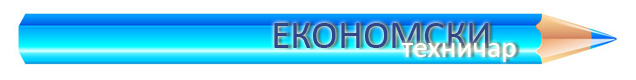 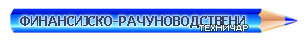 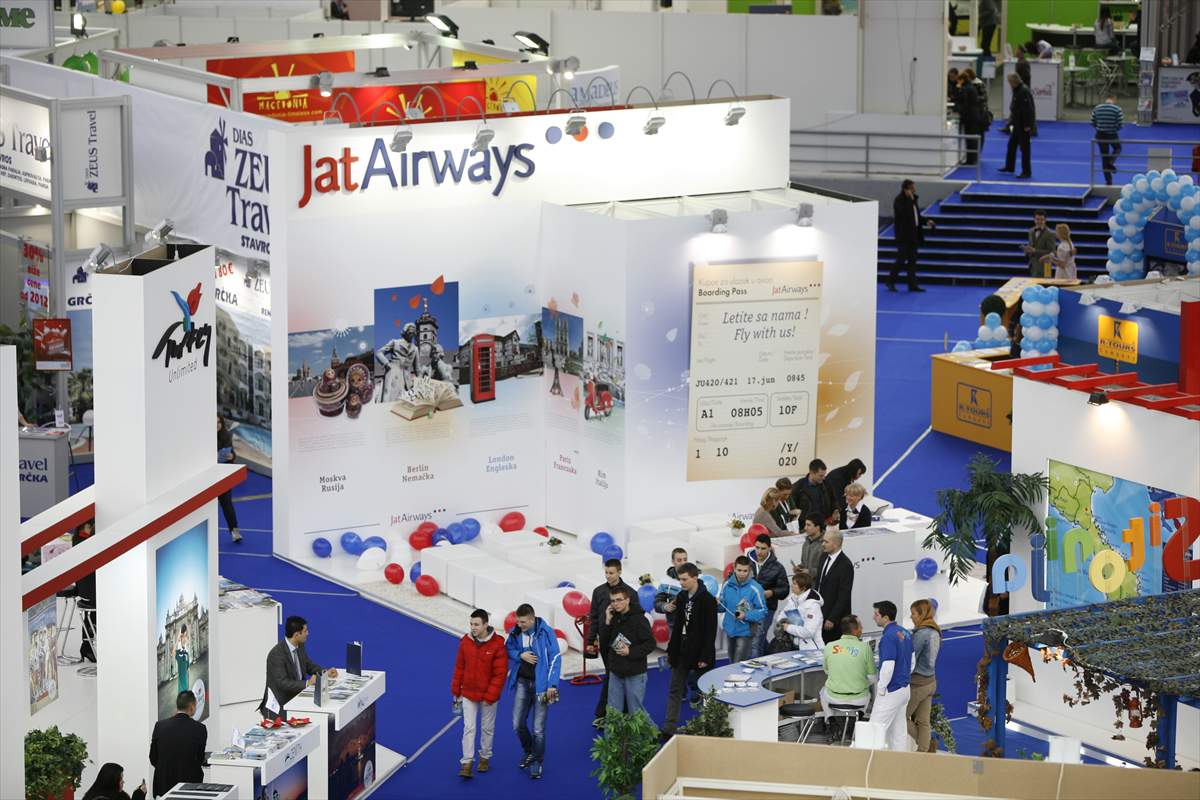 Ученици су у могућности да сваке године током школовања посећују сајмове туризма у Београду и Новом Саду.

Од другог разреда пракса се обавља један дан недељно у туристичким агенцијама и хотелима али и у Туристичкој организацији Града Лознице
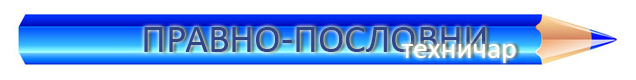 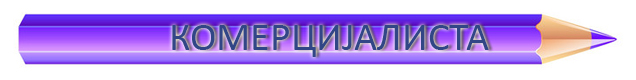 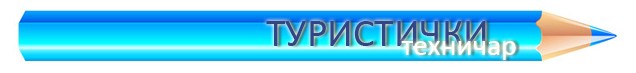 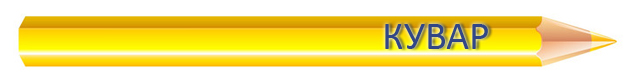 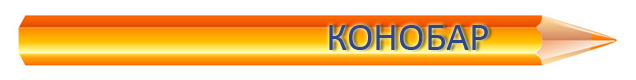 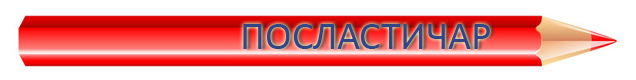 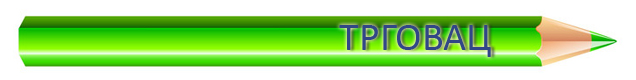 Сајам туризма
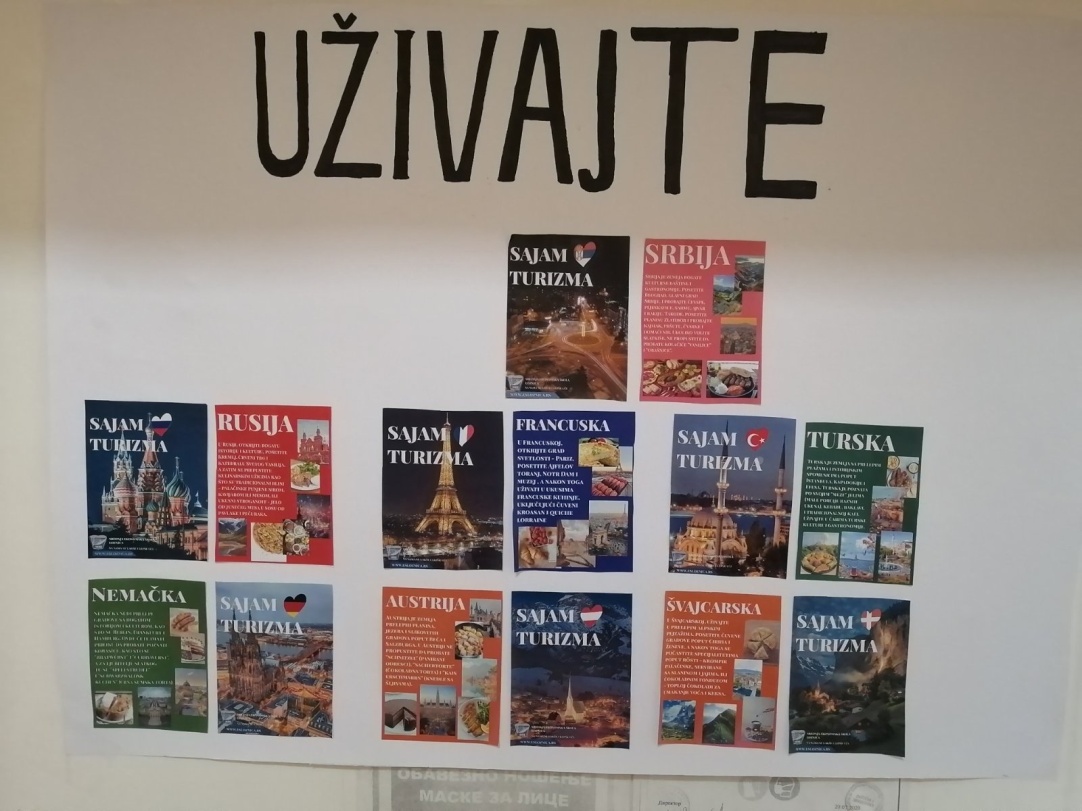 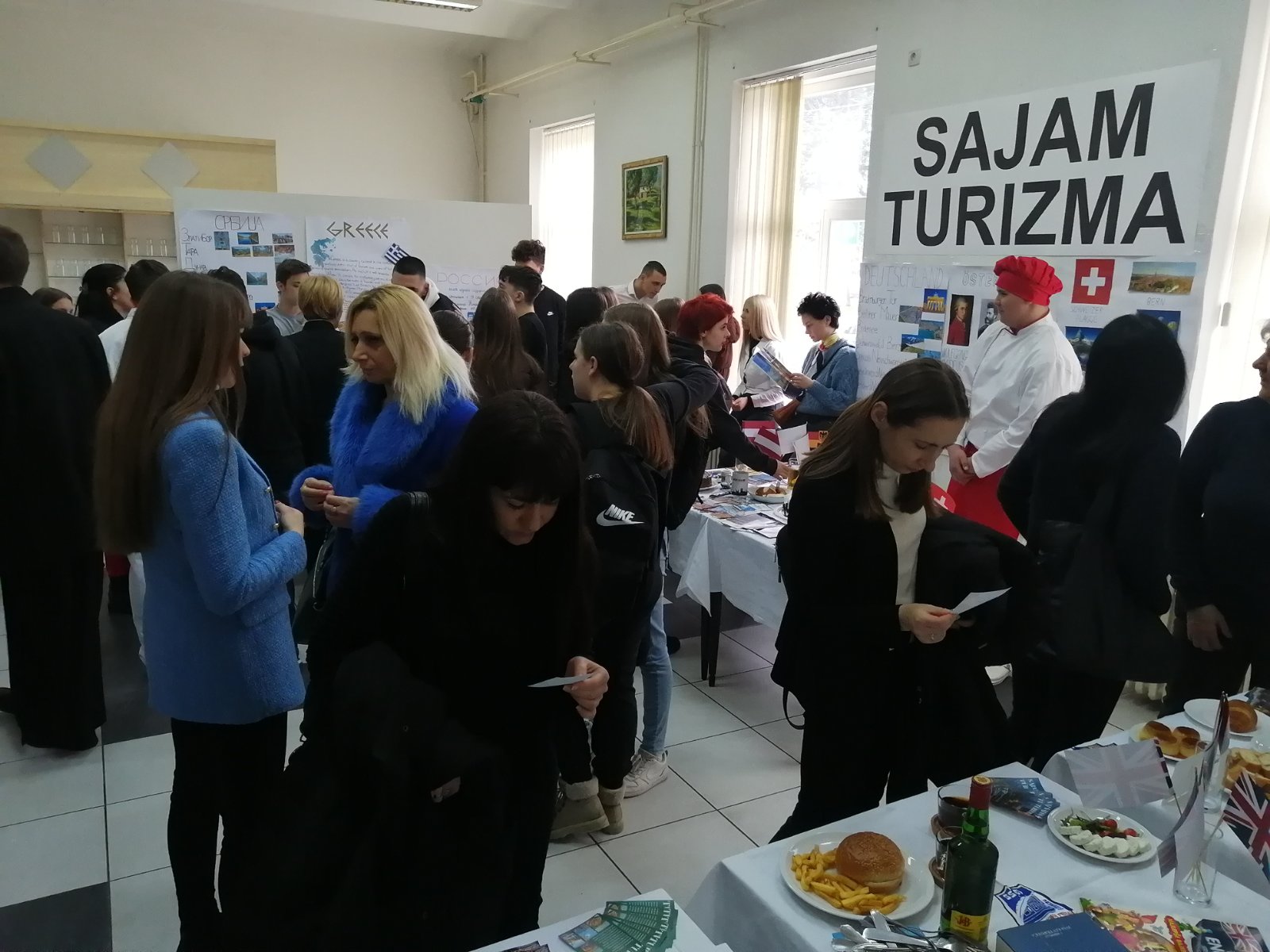 Сајам туризма
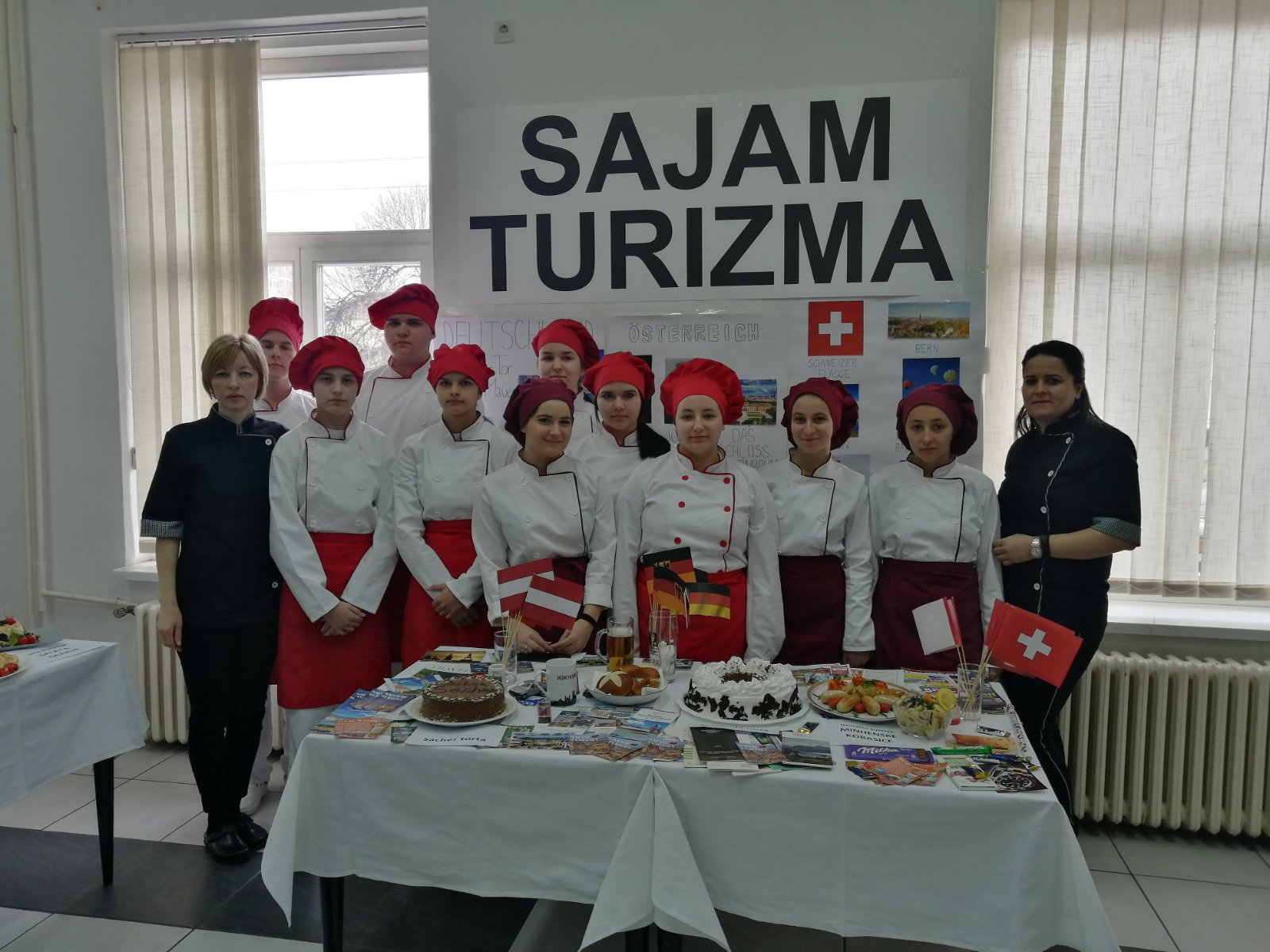 Сајам туризма
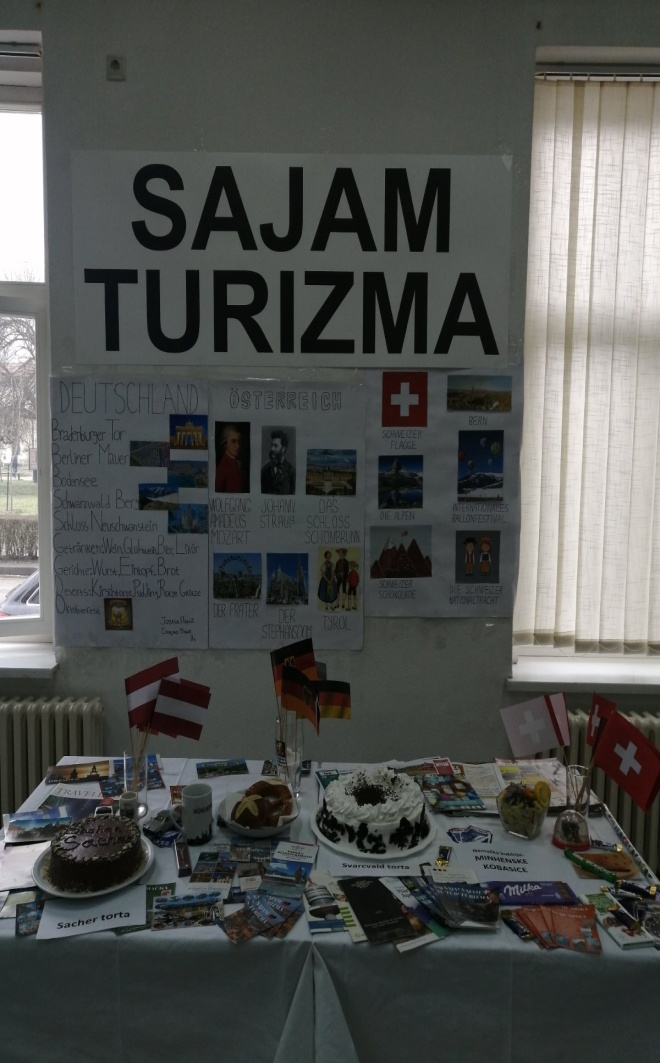 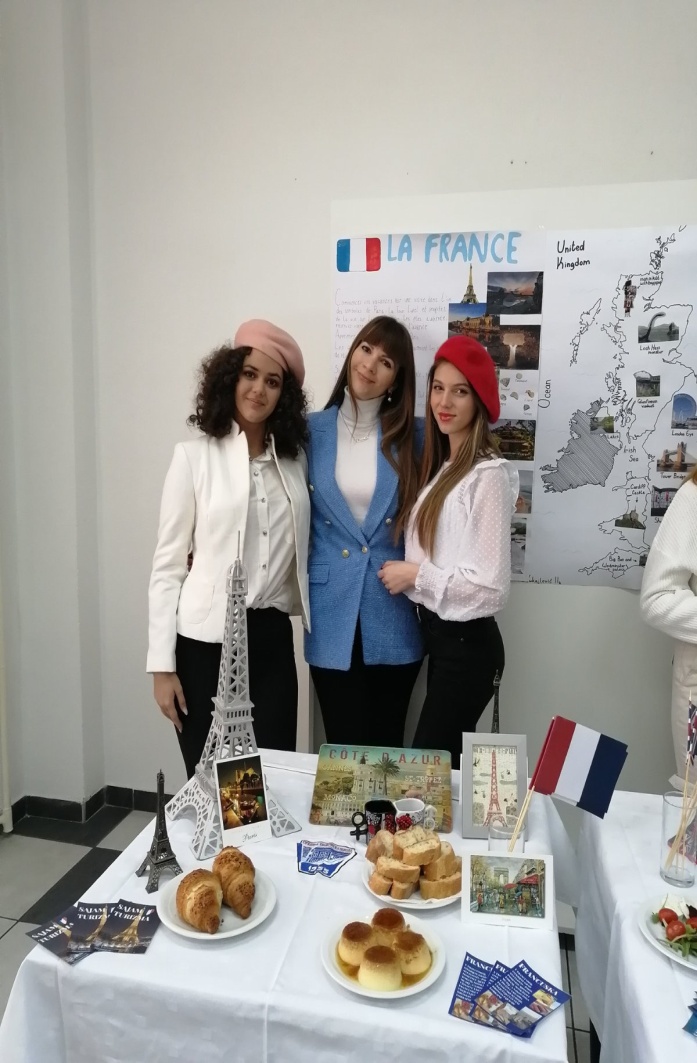 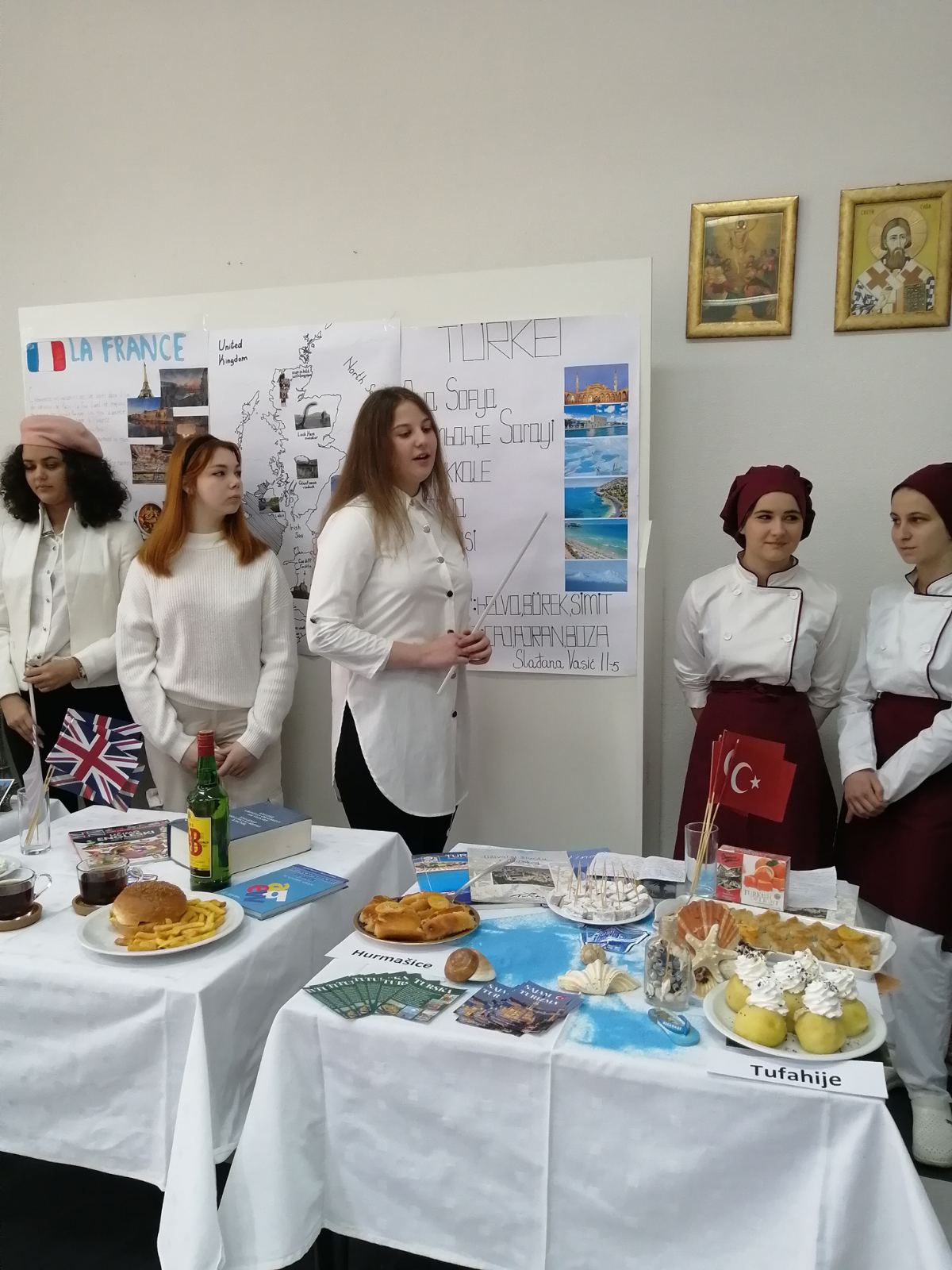 Сајам туризма
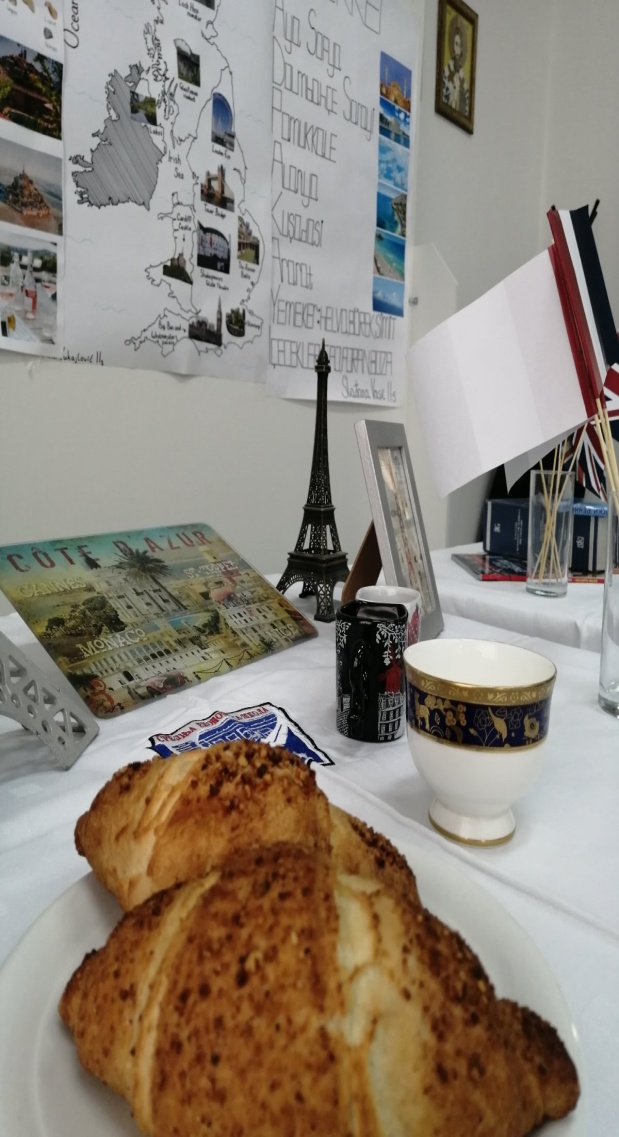 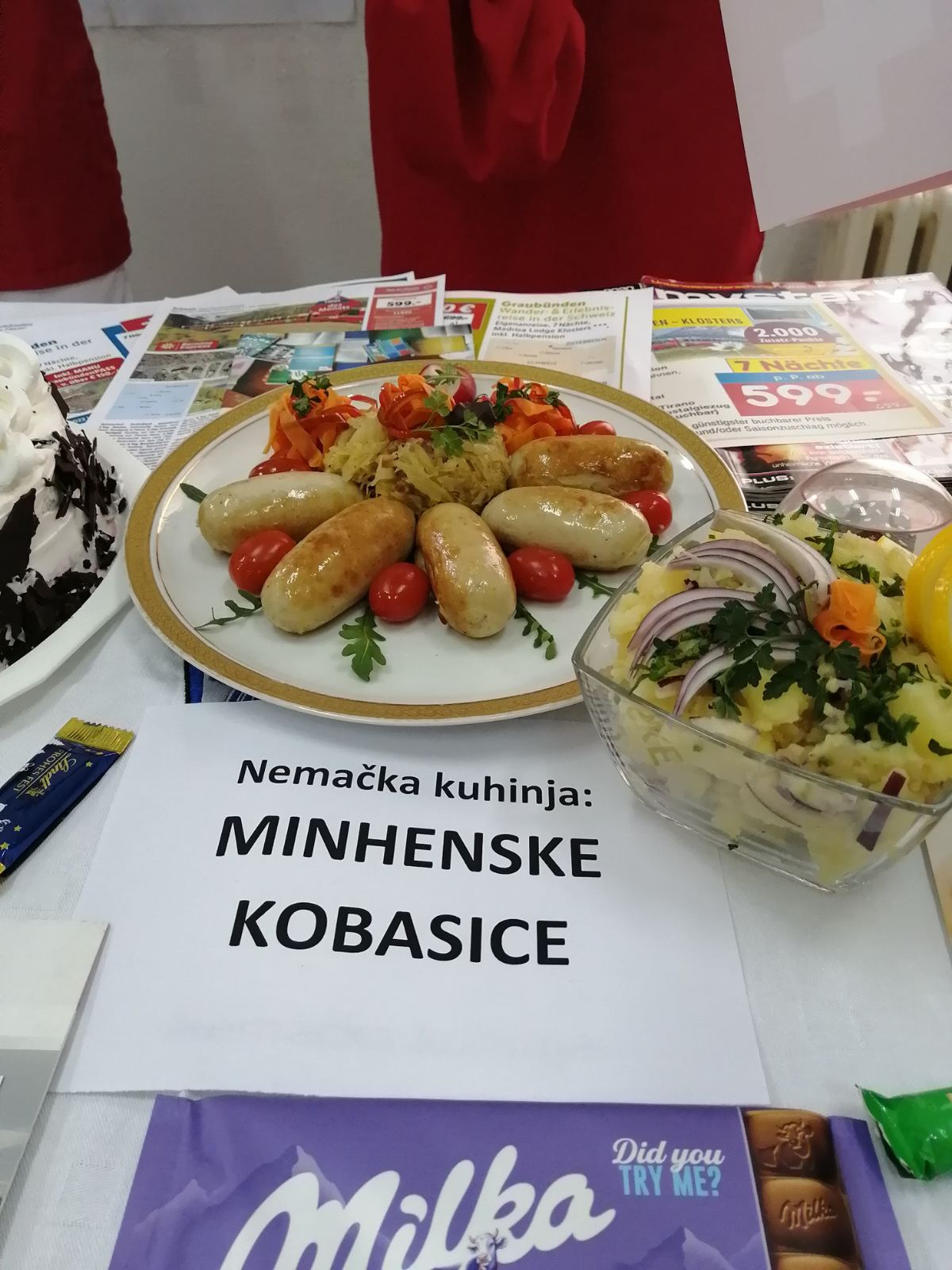 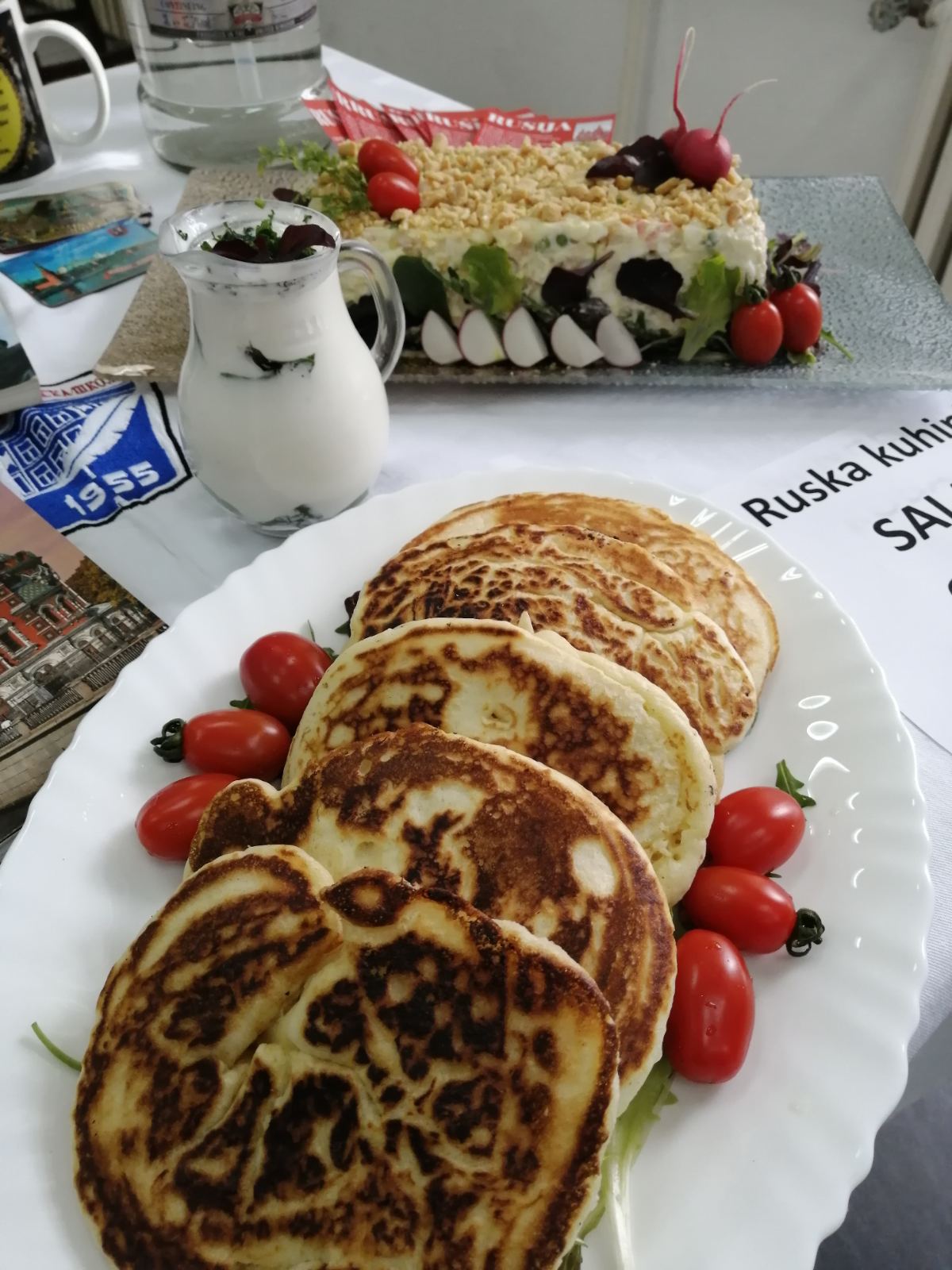 Сајам туризма
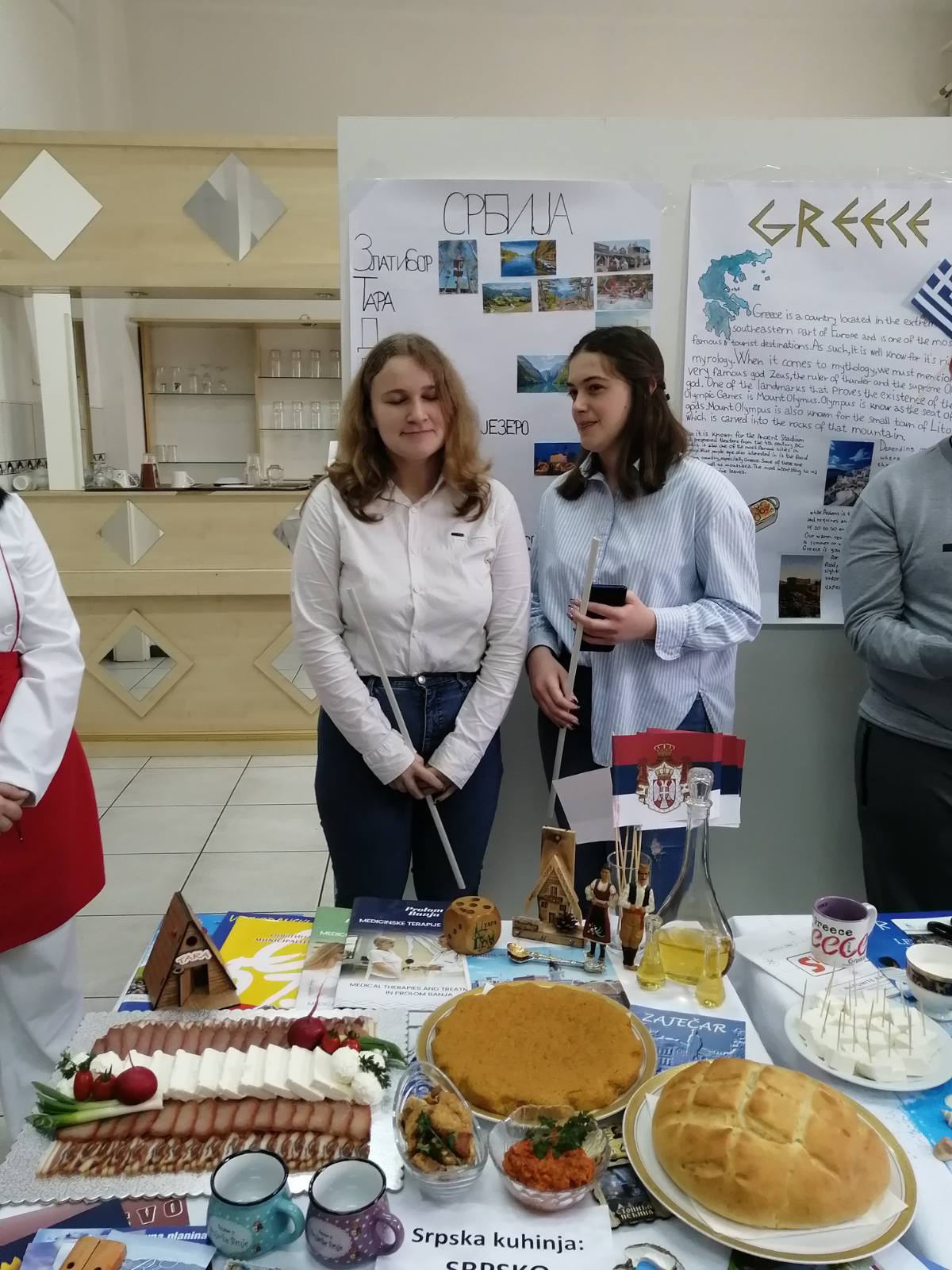 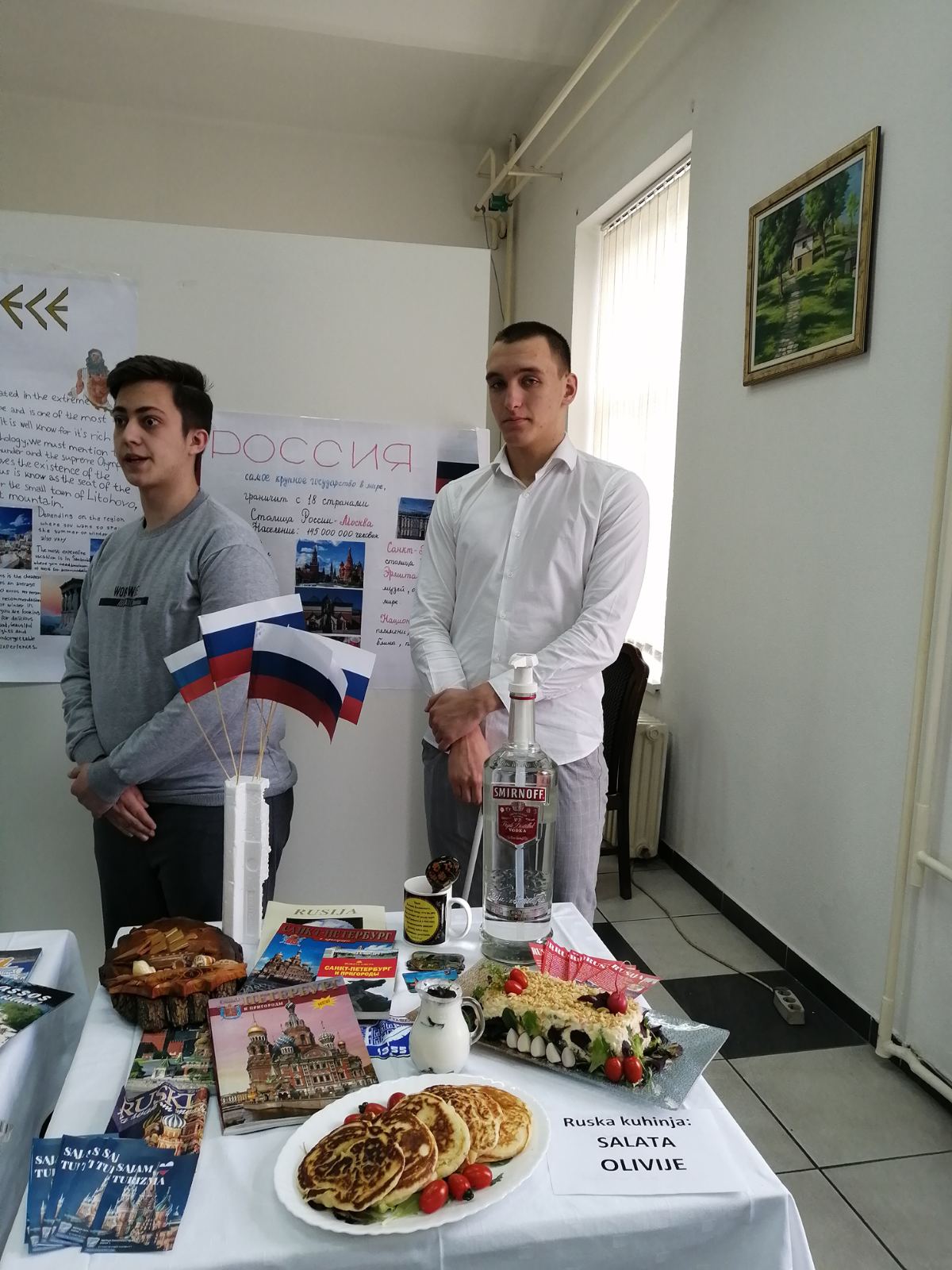 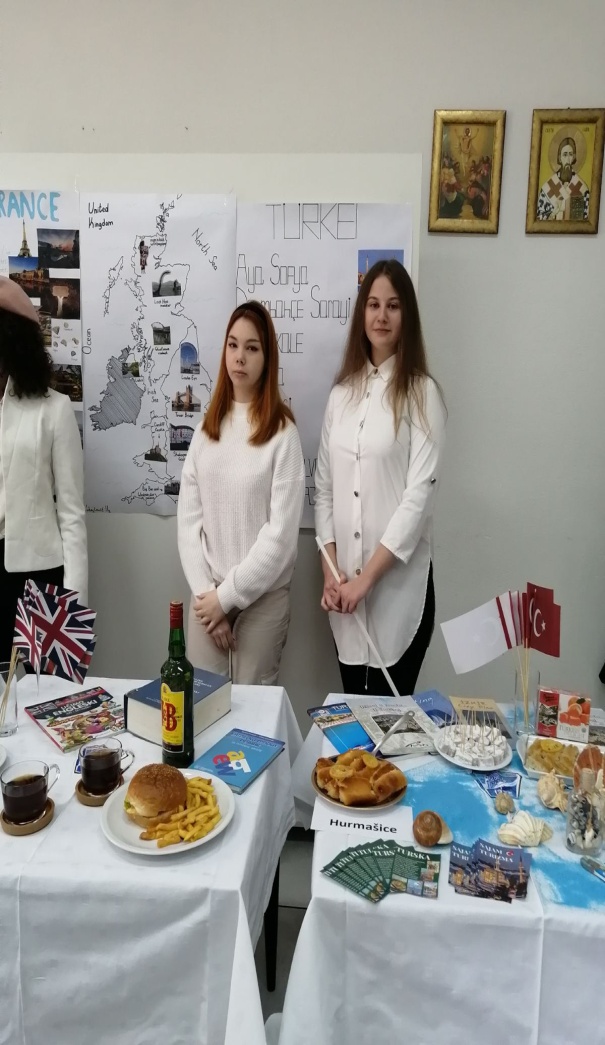 КУВАР
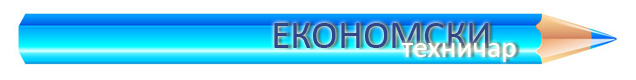 По завршеној школи КУВАР уме да:
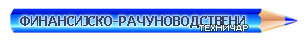 одржава намирнице у исправном стању 
врши термичку и механичку обраду намирница
припрема јела
сервира и декорише јела
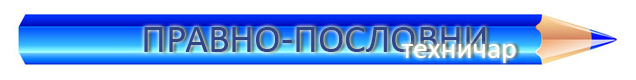 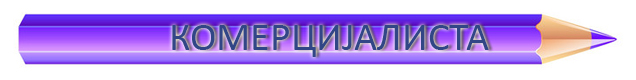 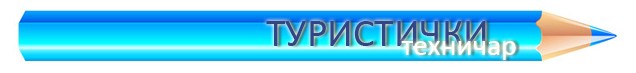 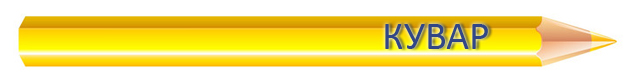 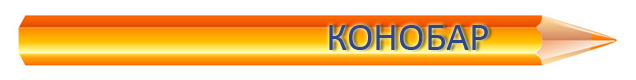 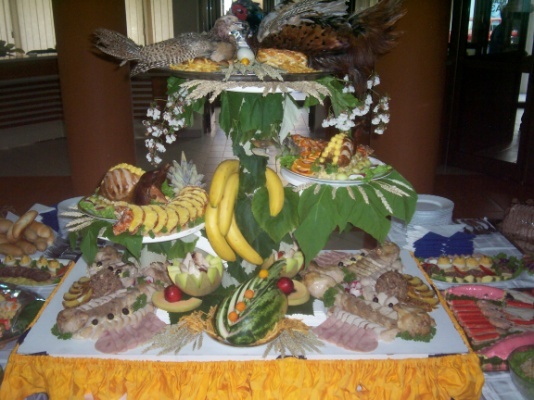 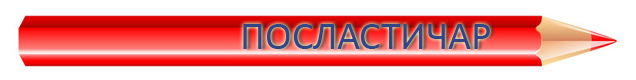 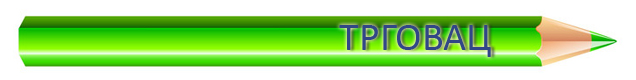 КУВАР
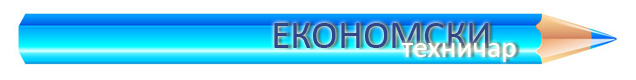 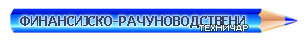 У школи постоји специјализован кабинет куварства у коме ћеш обављати наставу из  стручних предмета. 

На праксу ћеш ићи у:  школски кабинет  куварства и у хотеле, ресторане и  кафиће у граду и околини...
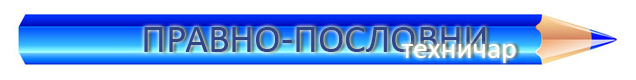 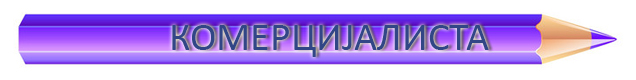 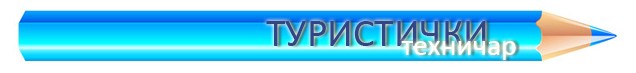 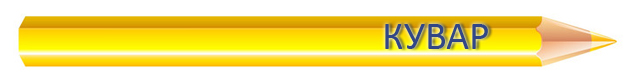 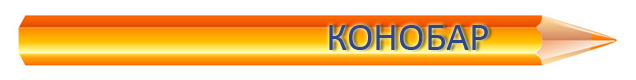 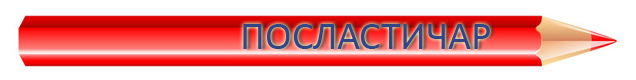 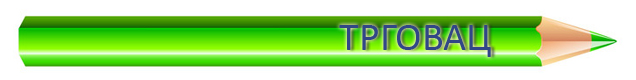 КУВАР
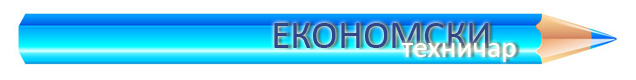 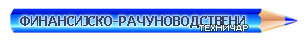 Након завршетка школовања кувари могу наставити школовање на Високим струковним школама.

Популарисањем куварских знања и вештина кроз медије, истицањем значаја исхране и припреме здраве и квалитетне хране,  са повећањем броја хотела и ресторана, све је више ученика који желе да упишу ово занимање...
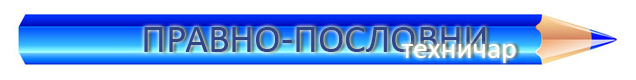 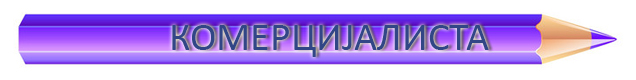 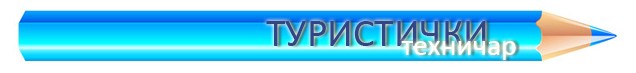 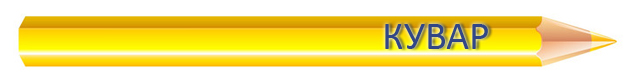 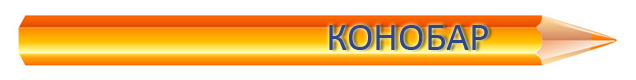 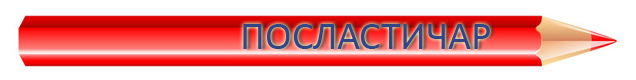 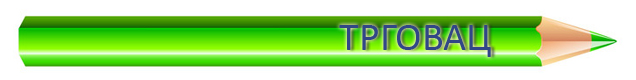 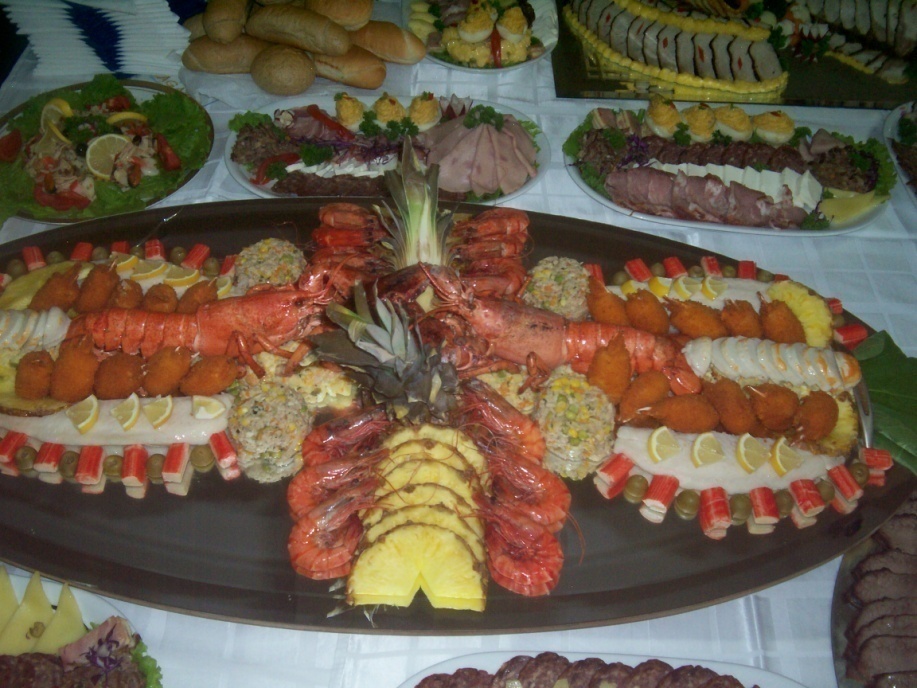 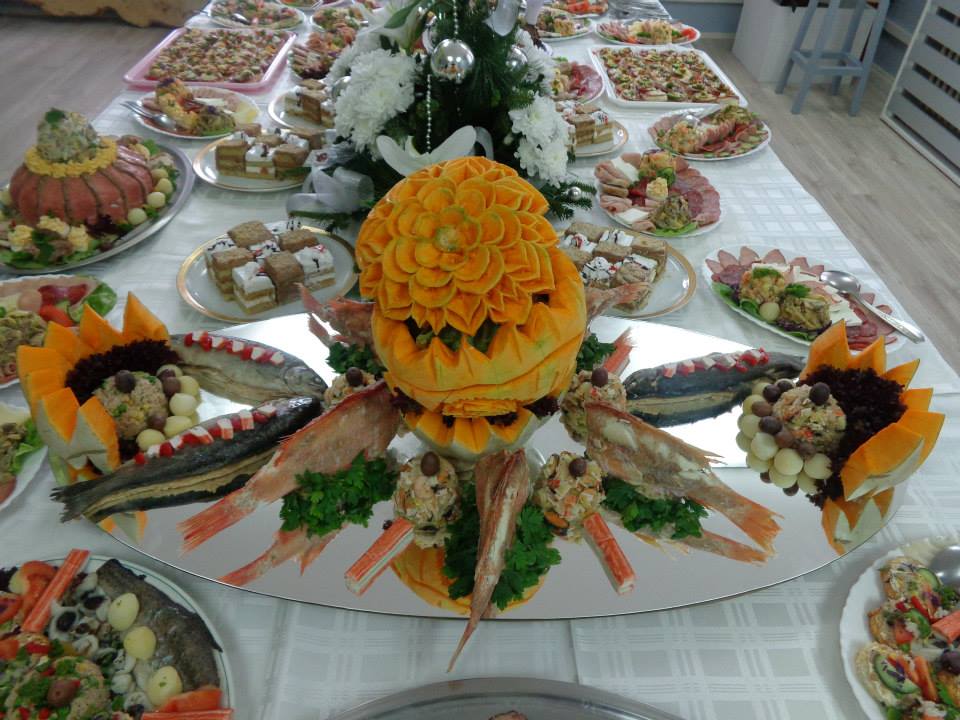 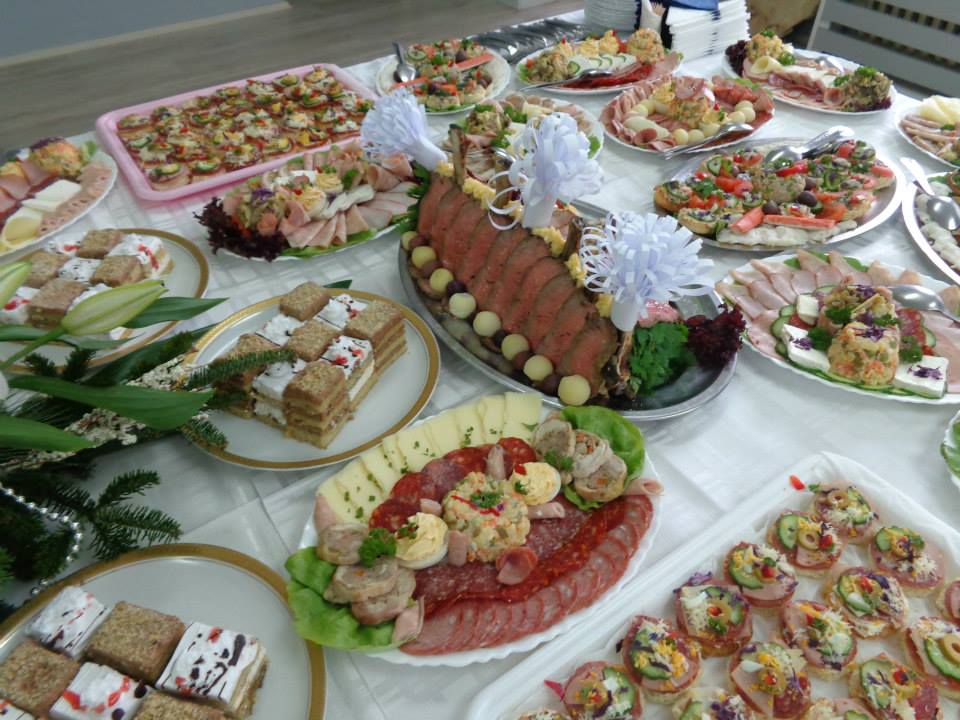 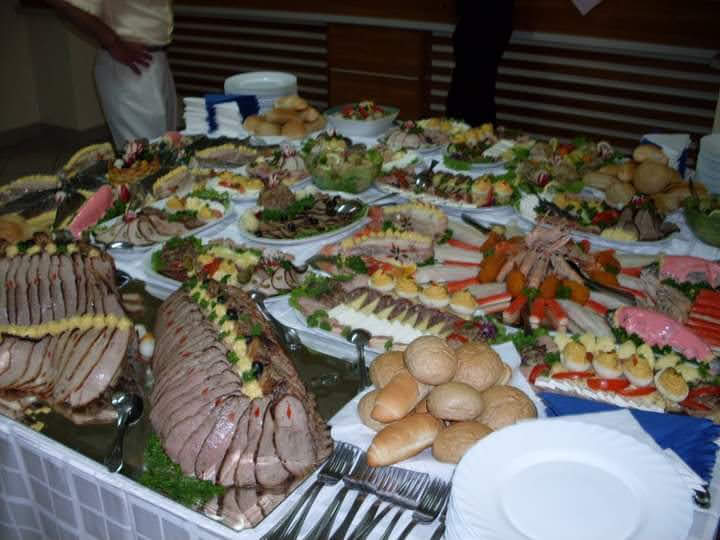 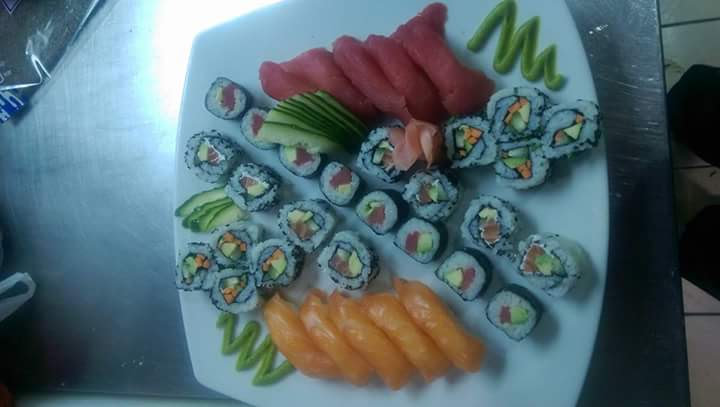 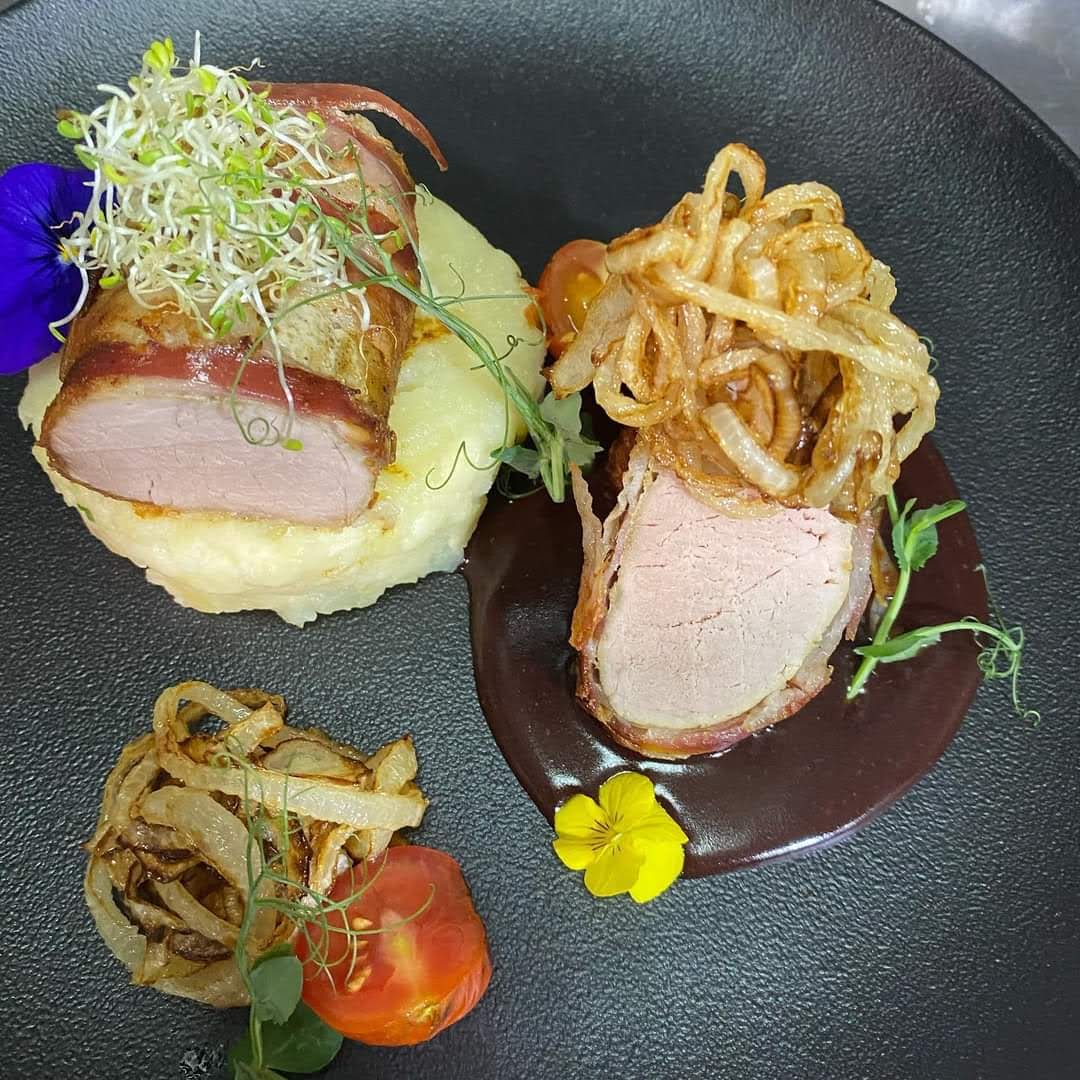 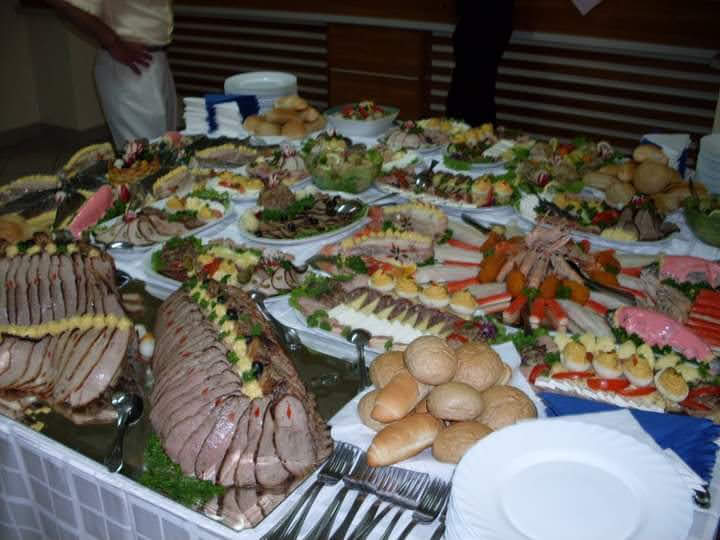 КОНОБАР
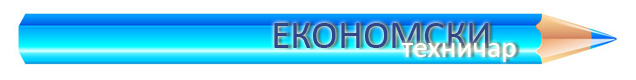 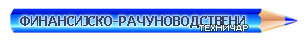 По завршеној школи КОНОБАР уме да:
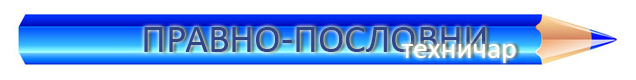 обавља послове конобара у свим врстама угоститељских објеката: ресторанима, хотелима... Конобари послужују храну и пиће, а очекује се да буду љубазни, тачни, брзи и комуникативни. 

Пракса се обавља у: школском кабинету за услуживање и у хотелима, ресторанима и кафићима у граду... 

Учествоваћеш у припреми различитих врста пријема и манифестација у локалној средини.
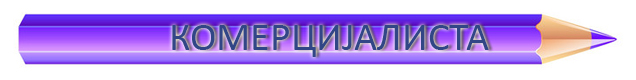 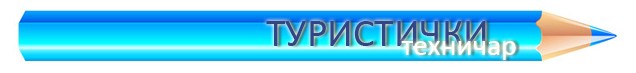 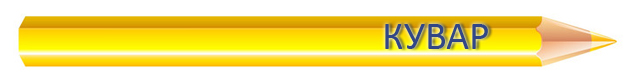 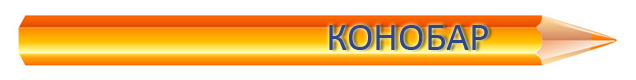 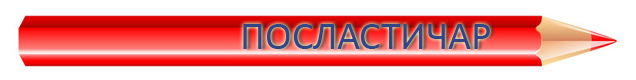 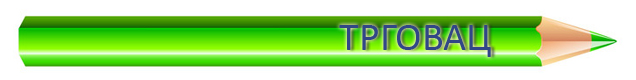 КОНОБАР
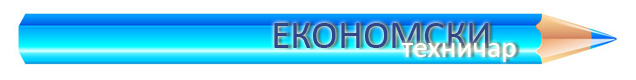 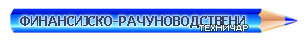 Развојем туризма, отварањем све већег броја хотела, ресторана, кафића, као конобар ћеш лако доћи до посла: 
у нашем граду или околини, али и у различитим туристичким дестинацијама као што су планине, бање, морска летовалишта у земљи или иностранству.
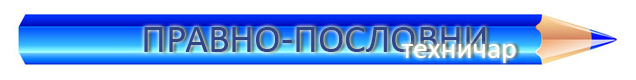 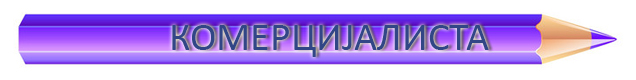 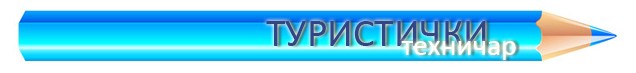 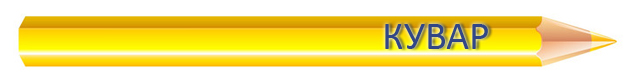 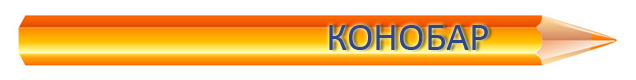 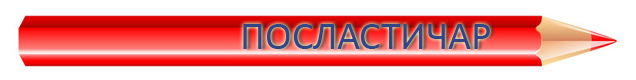 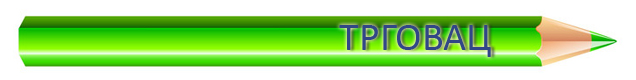 КОНОБАР
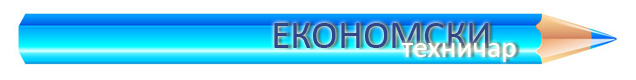 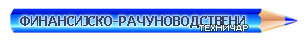 Након завршетка школовања конобари могу наставити школовање на Високим струковним школама
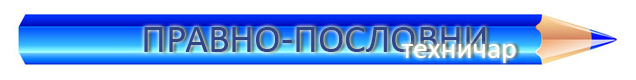 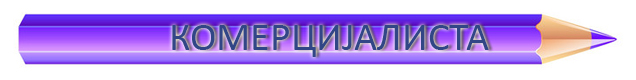 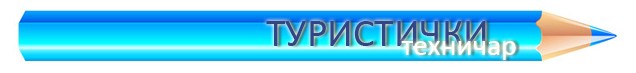 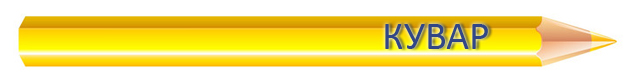 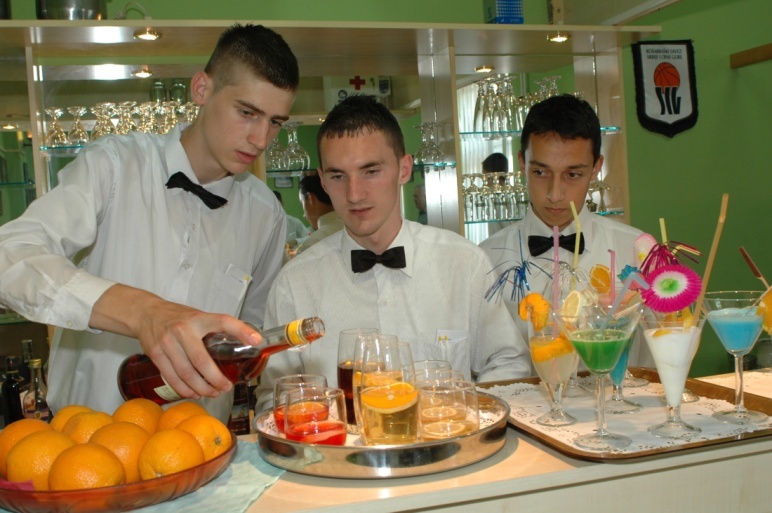 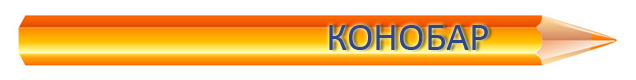 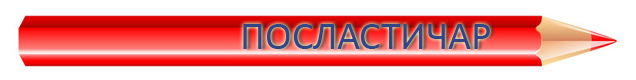 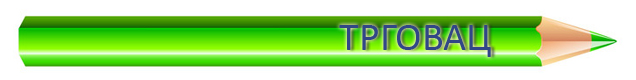 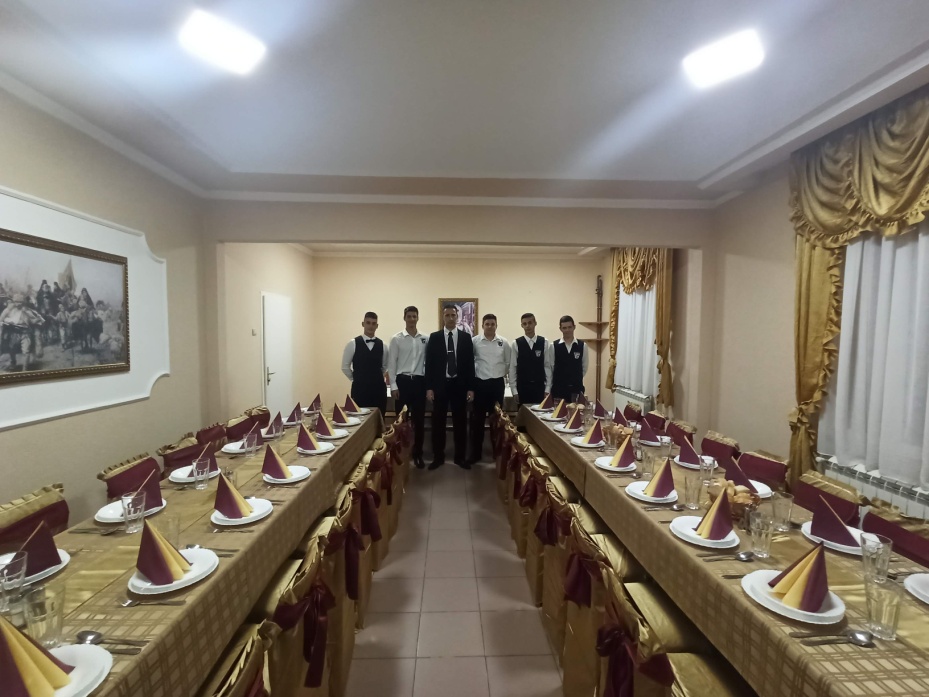 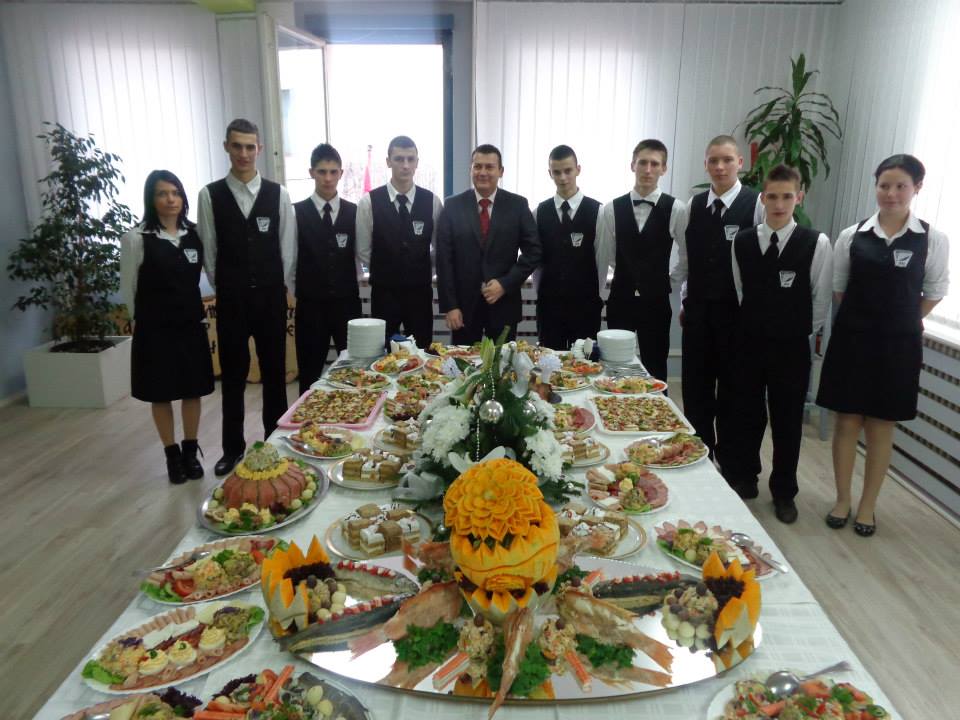 ПОСЛАСТИЧАР
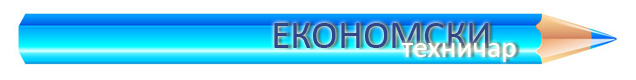 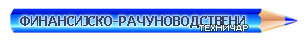 Када заврши школу ПОСЛАСТИЧАР уме да:
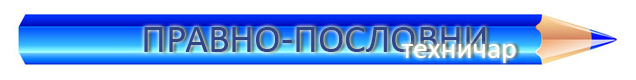 припрема топле, хладне и суве посластице 
декорише посластице
примени основне калкулације
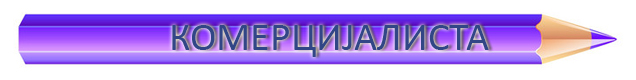 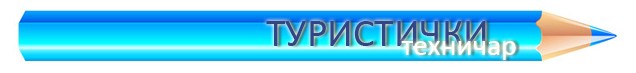 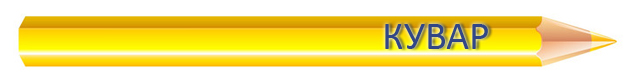 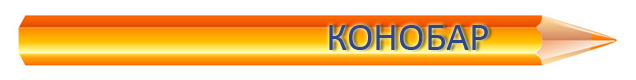 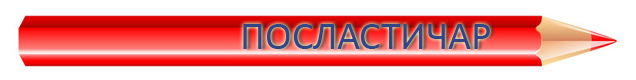 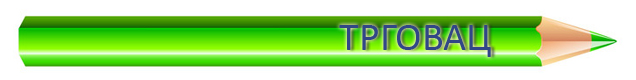 ПОСЛАСТИЧАР
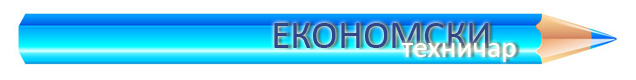 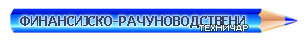 На праксу ћеш ићи у:  школски кабинет  посластичарства и у хотеле, ресторане и  кафиће у граду и околини.
Учествоваћеш у припреми различитих врста пријема и манифестација у локалној средини.
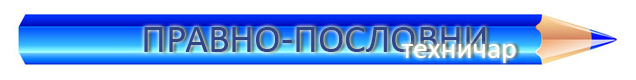 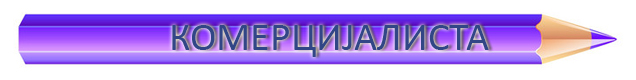 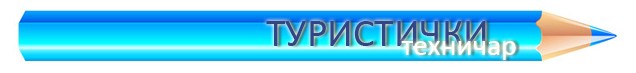 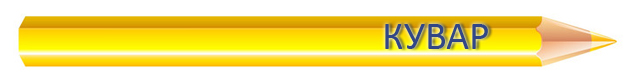 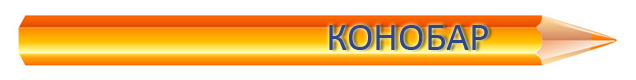 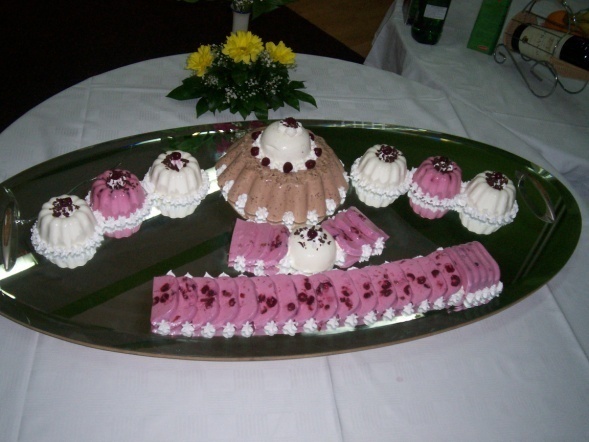 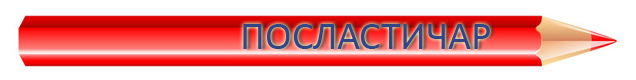 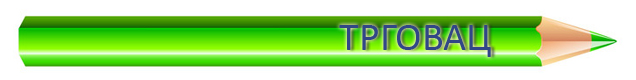 ПОСЛАСТИЧАР
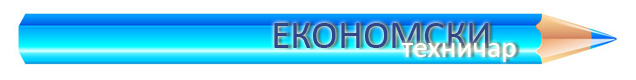 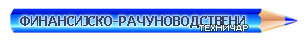 Након завршетка школовања посластичари могу наставити школовање на Високим струковним школама.

Исте могућности занимања важе као и код кувара: повећањем броја хотела и ресторана, расте и потреба за овим занимањем.
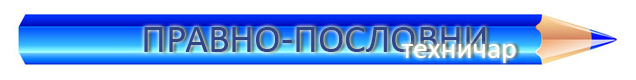 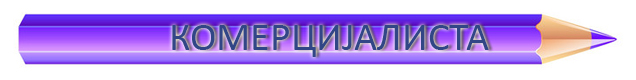 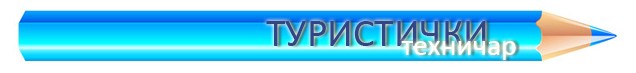 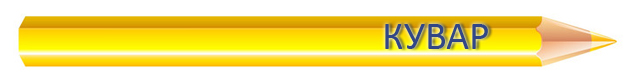 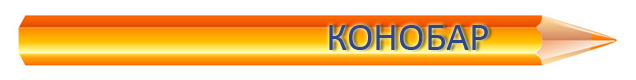 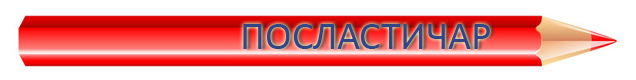 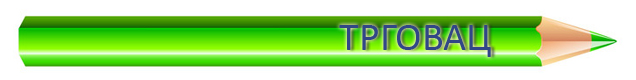 тргоВАЦ
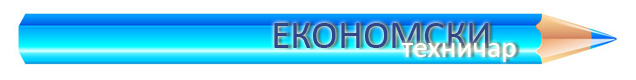 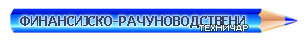 Обавезни стручни предмети:
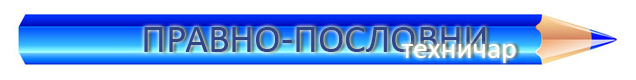 Основи трговине
Техника продаје и услуге купцима
Пословна комуникација
Познавање робе
Маркетинг у трговини
Набавка и физичка дистрибуција робе
Психологија потрошача
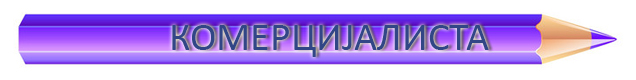 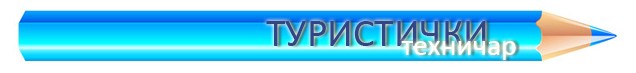 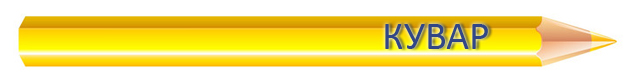 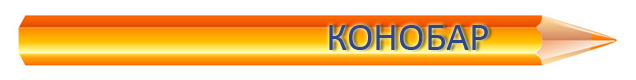 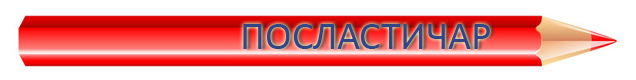 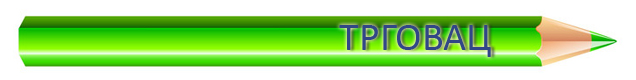 тргоВАЦ
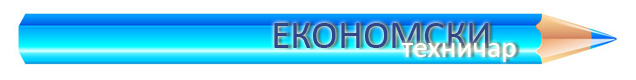 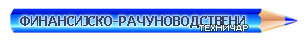 ПРАКТИЧНА   НАСТАВА
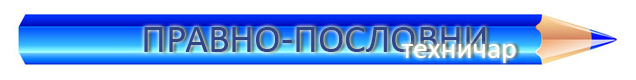 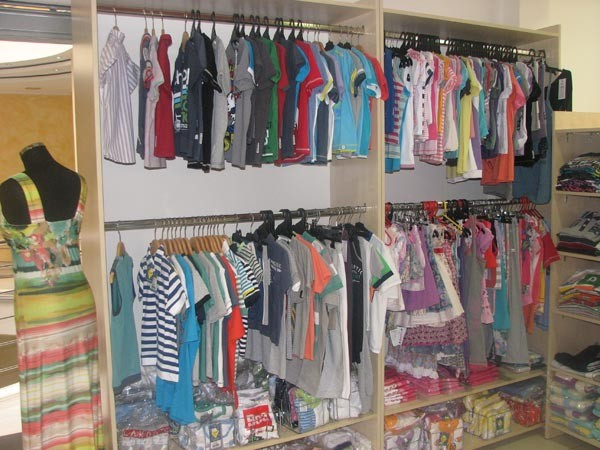 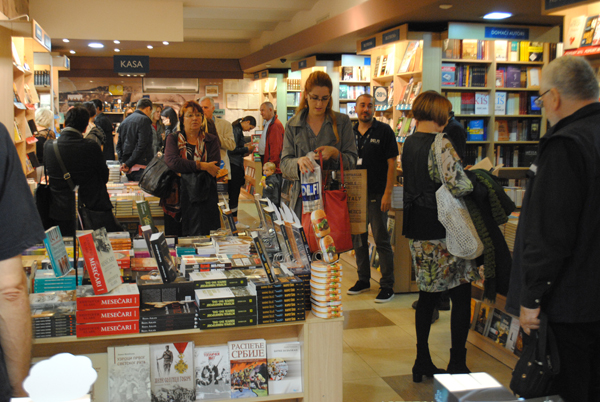 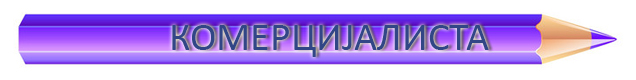 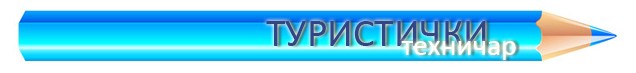 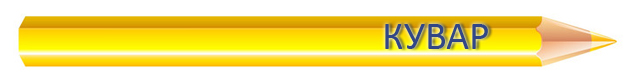 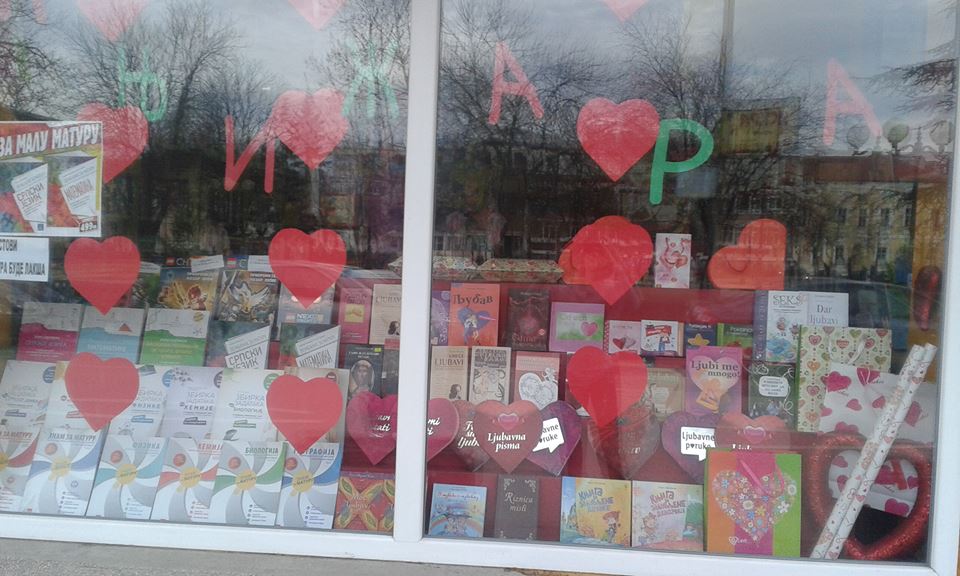 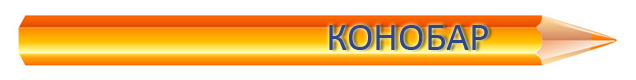 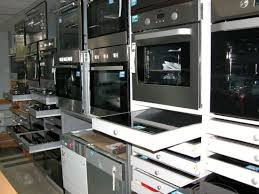 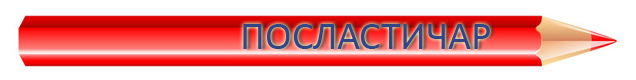 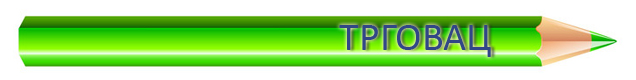 тргоВАЦ
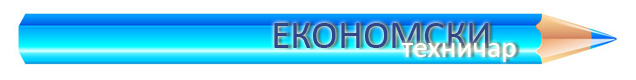 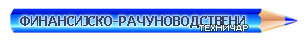 Кад завршиш школу, моћи ћеш:
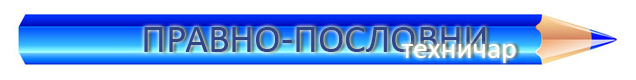 да нађеш посао, јер у Лозници постоји велики број трговинских објеката

 да у њима примениш знање које си стекао

 да будеш задовољан својим занимањем.
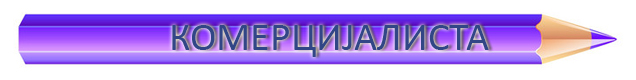 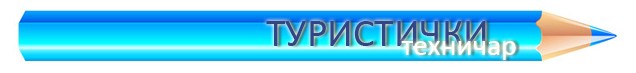 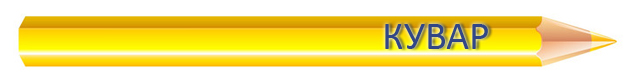 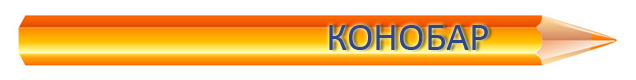 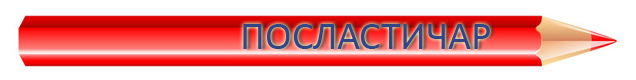 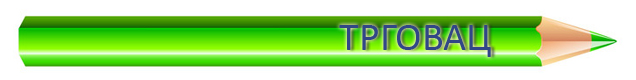 Ђачки парламент
За детаљне информације посетите сајт школе: http://esloznica.rs/
Добродошли!